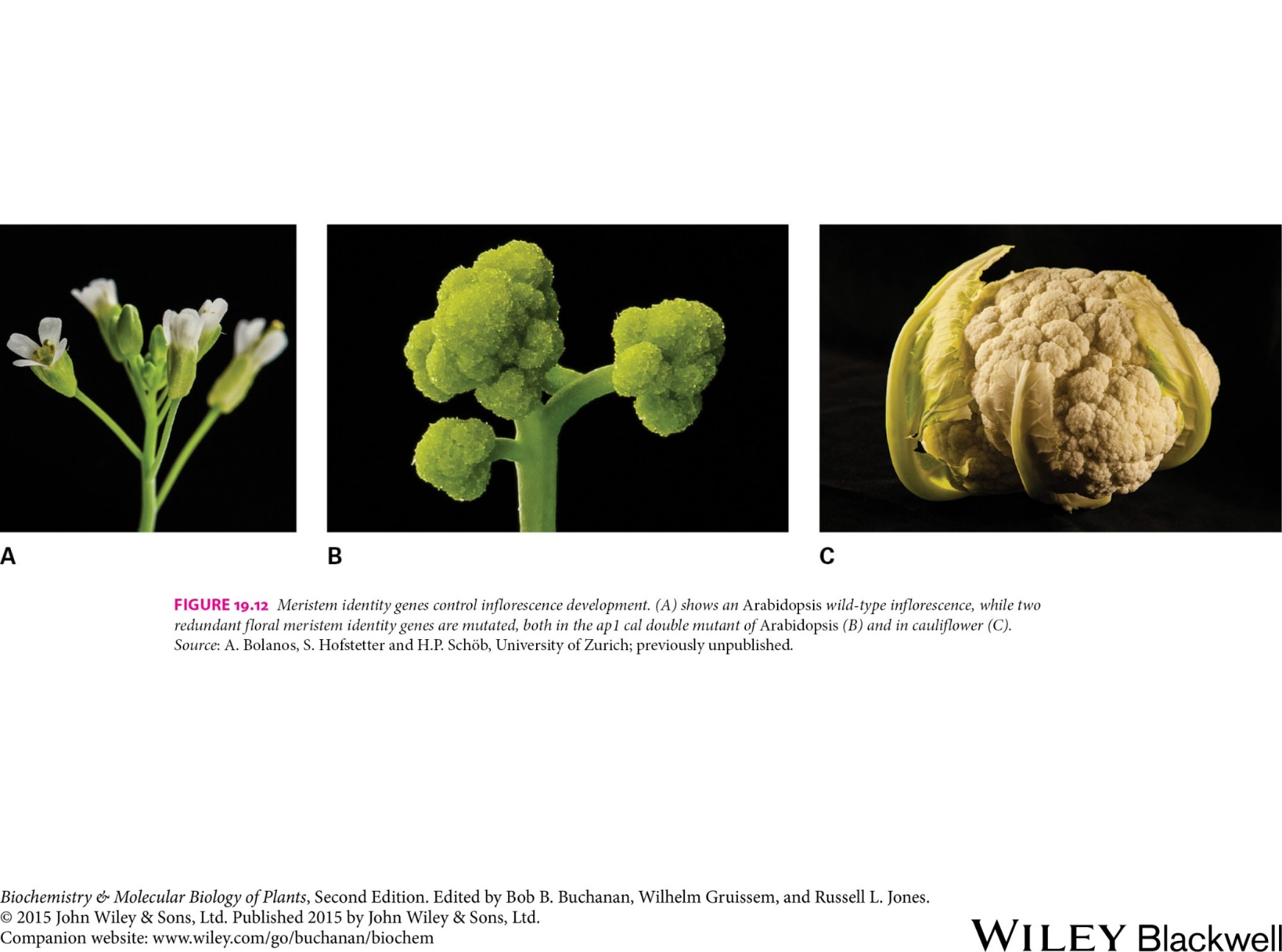 Reproduction and Senescence
1
Katerina Dadakova, Department of Biochemistry
Figures adopted from Buchanan et al., Biochemistry & molecular biology of plants
Reproduction and Senescence
The life cycle of flowering plants
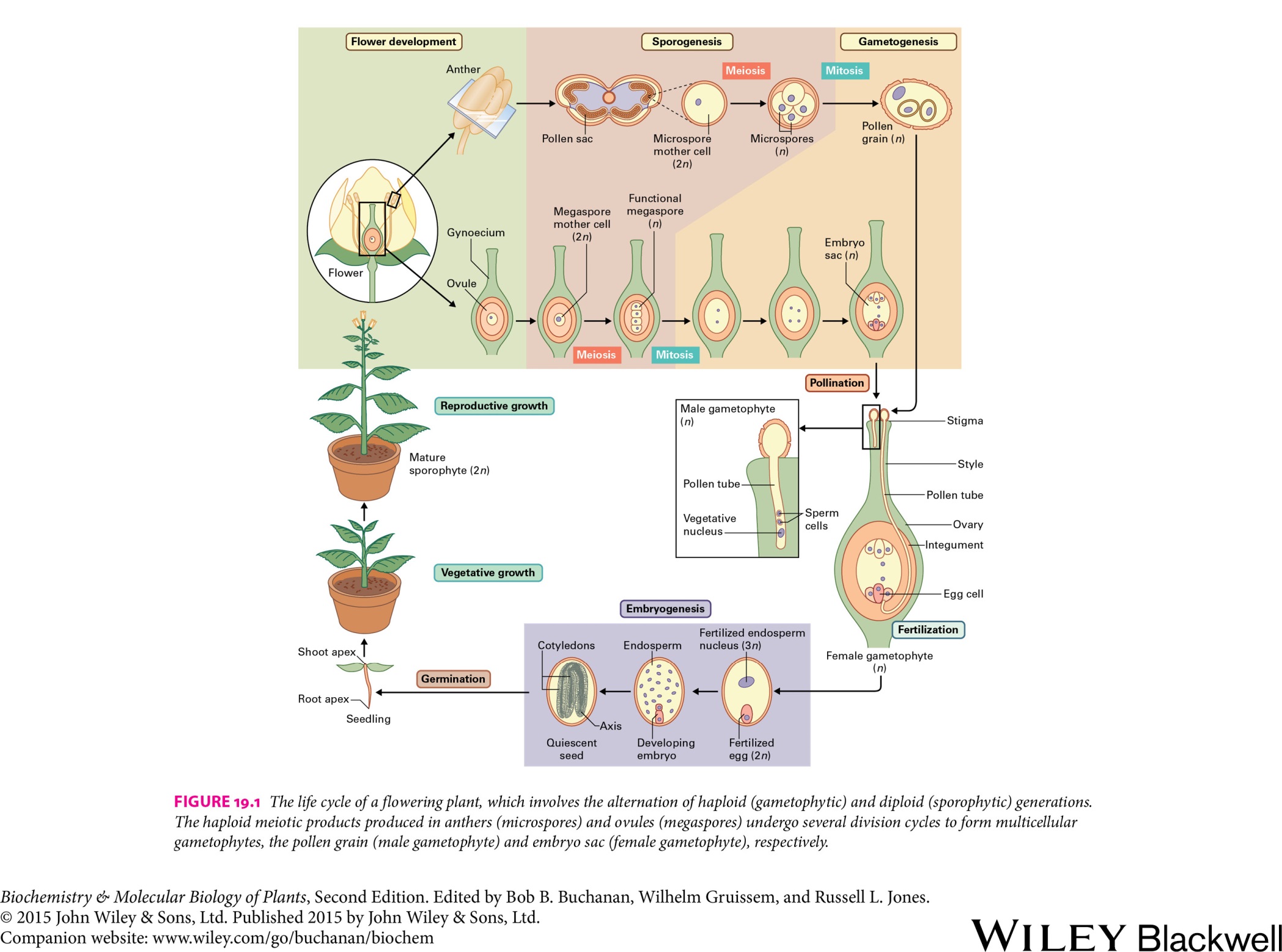 2
Reproduction and Senescence
The transition to reproductive development
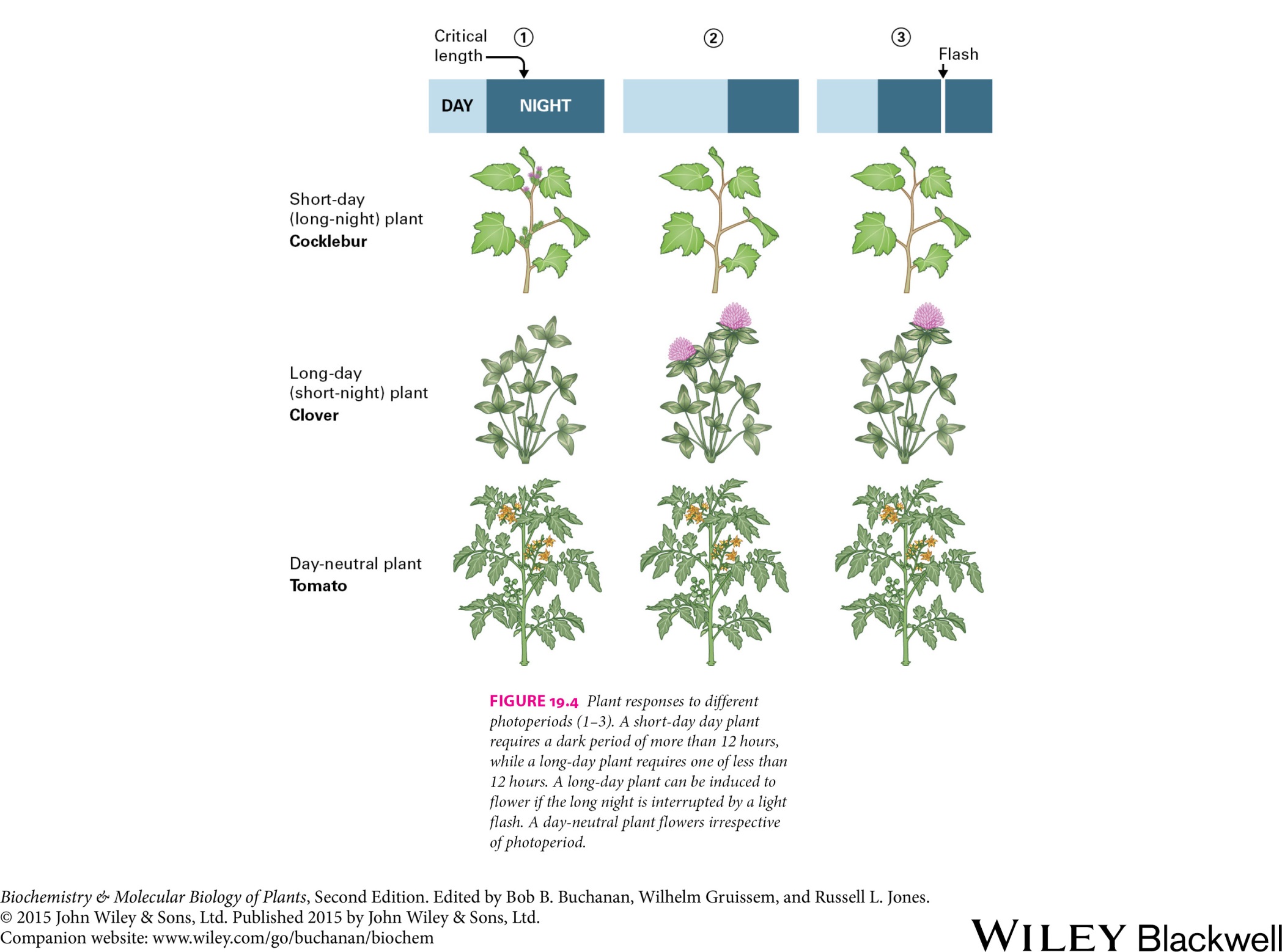 3
Reproduction and Senescence
Flower development
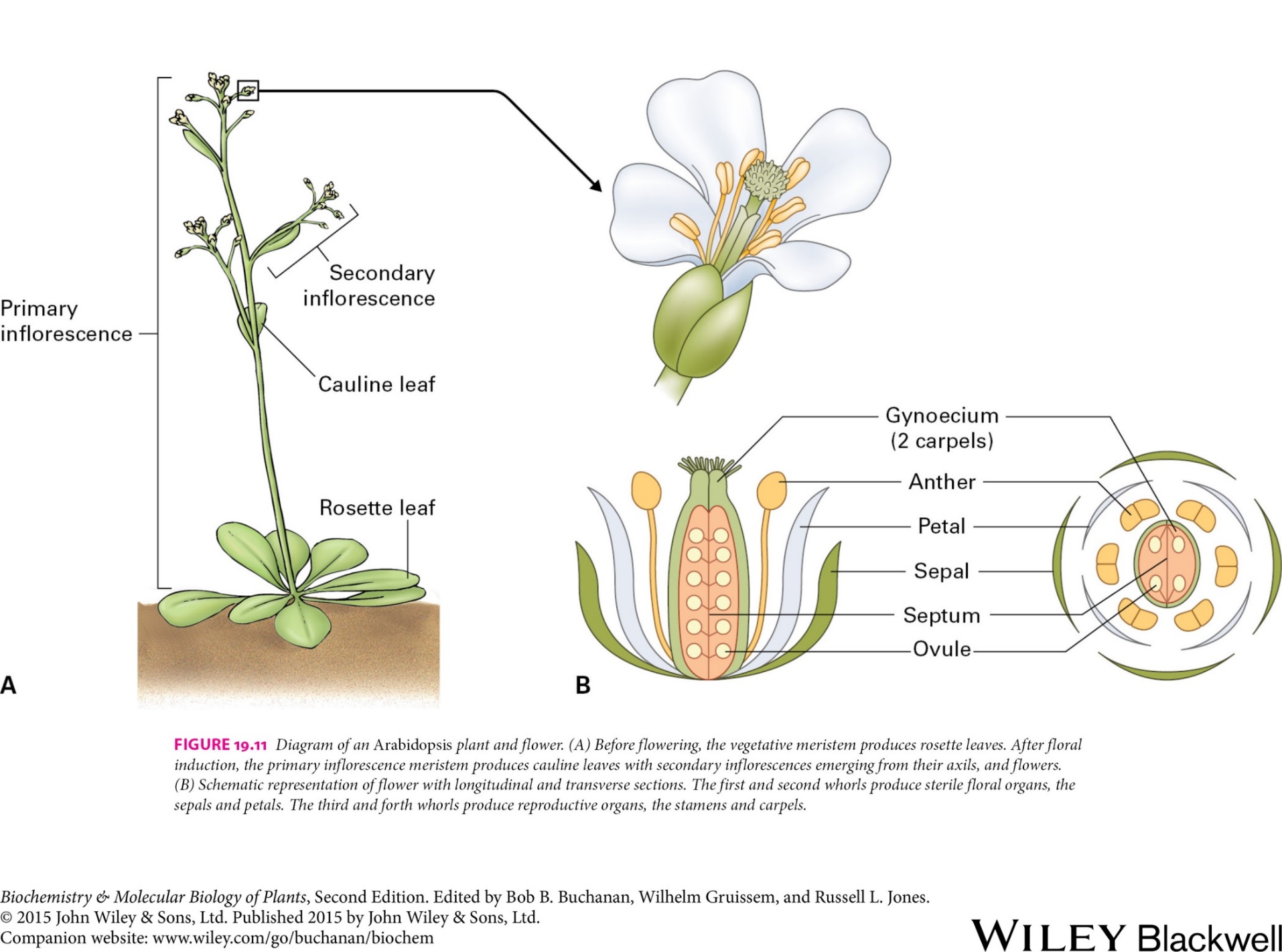 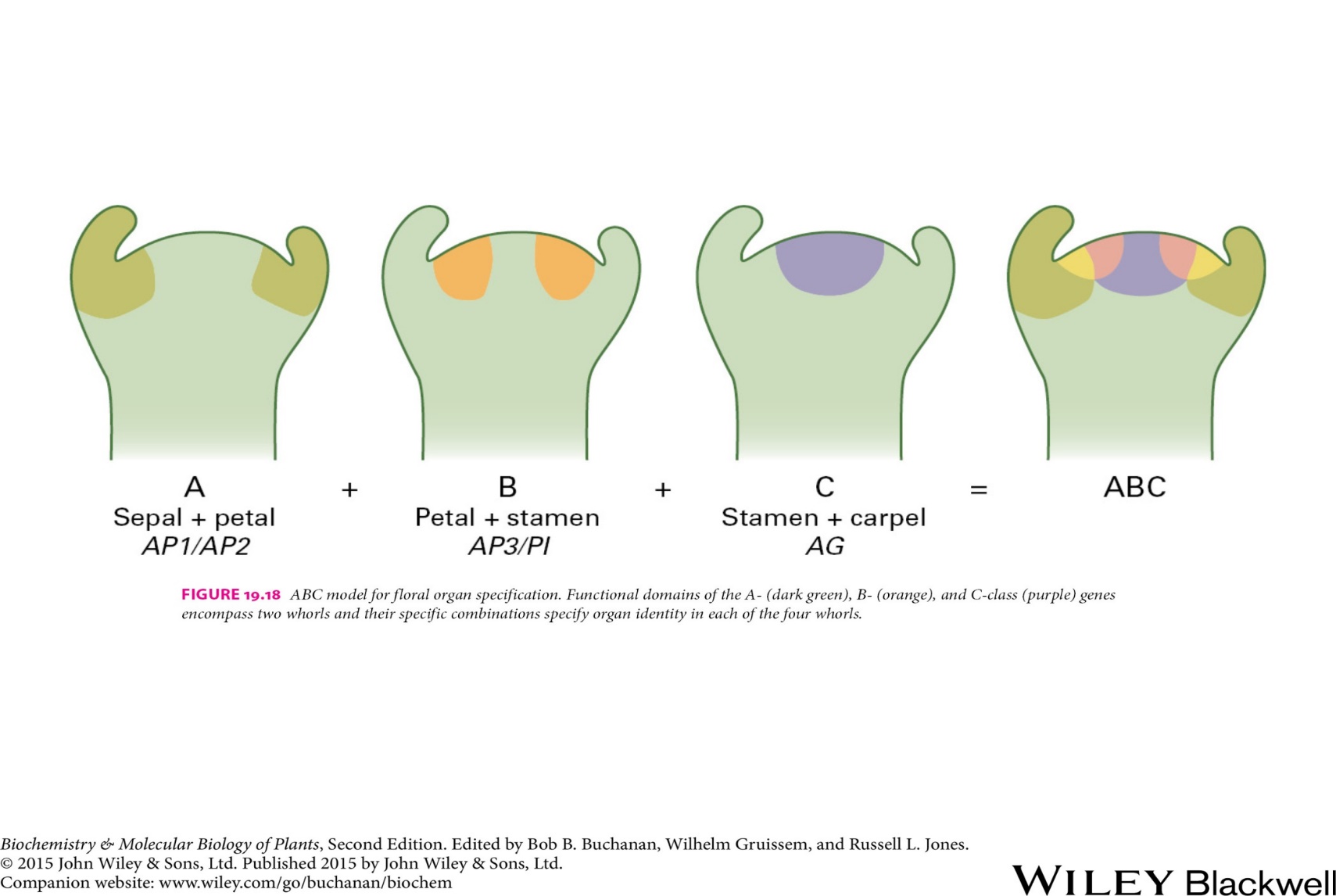 4
Reproduction and Senescence
Male gametes
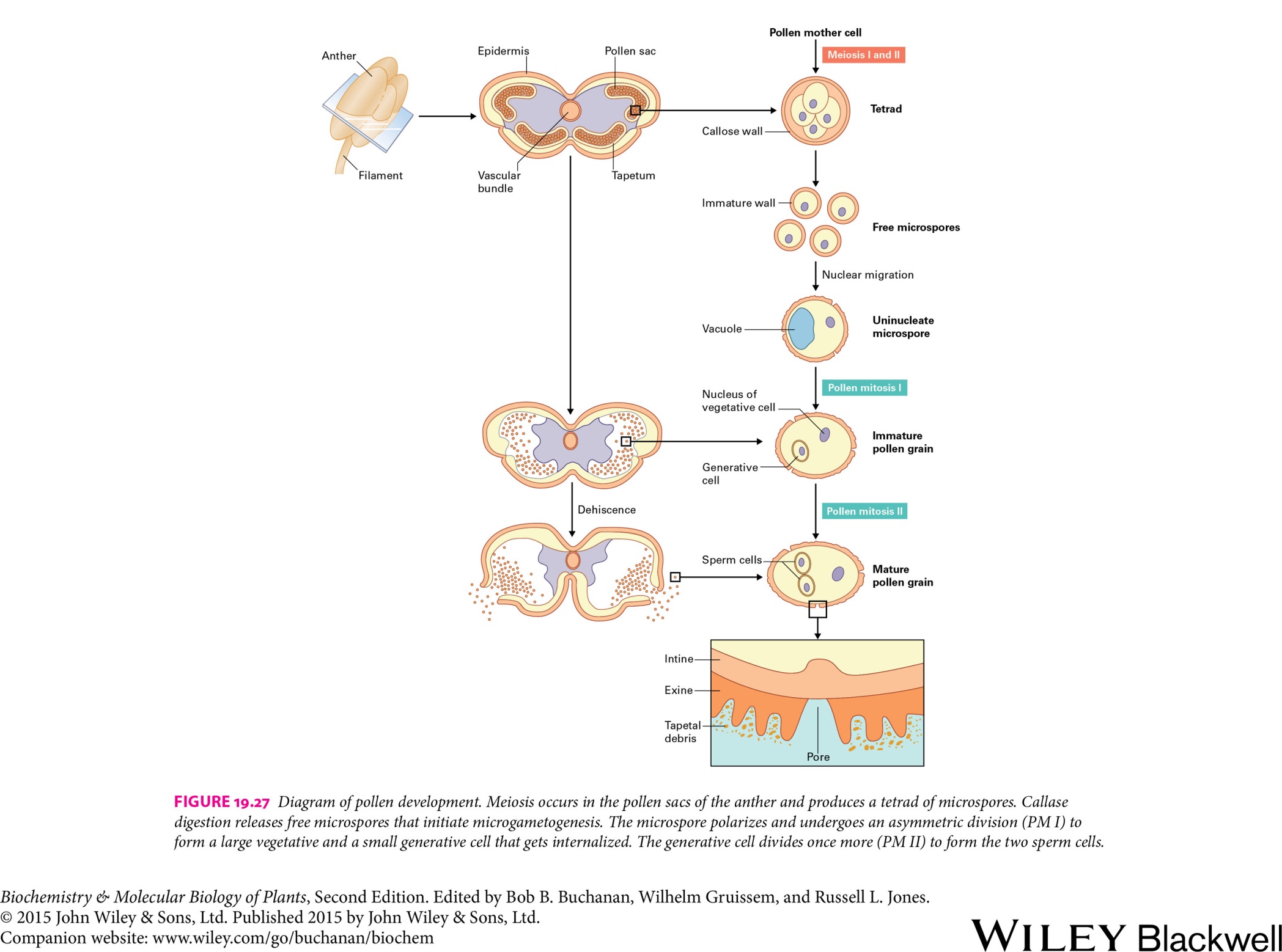 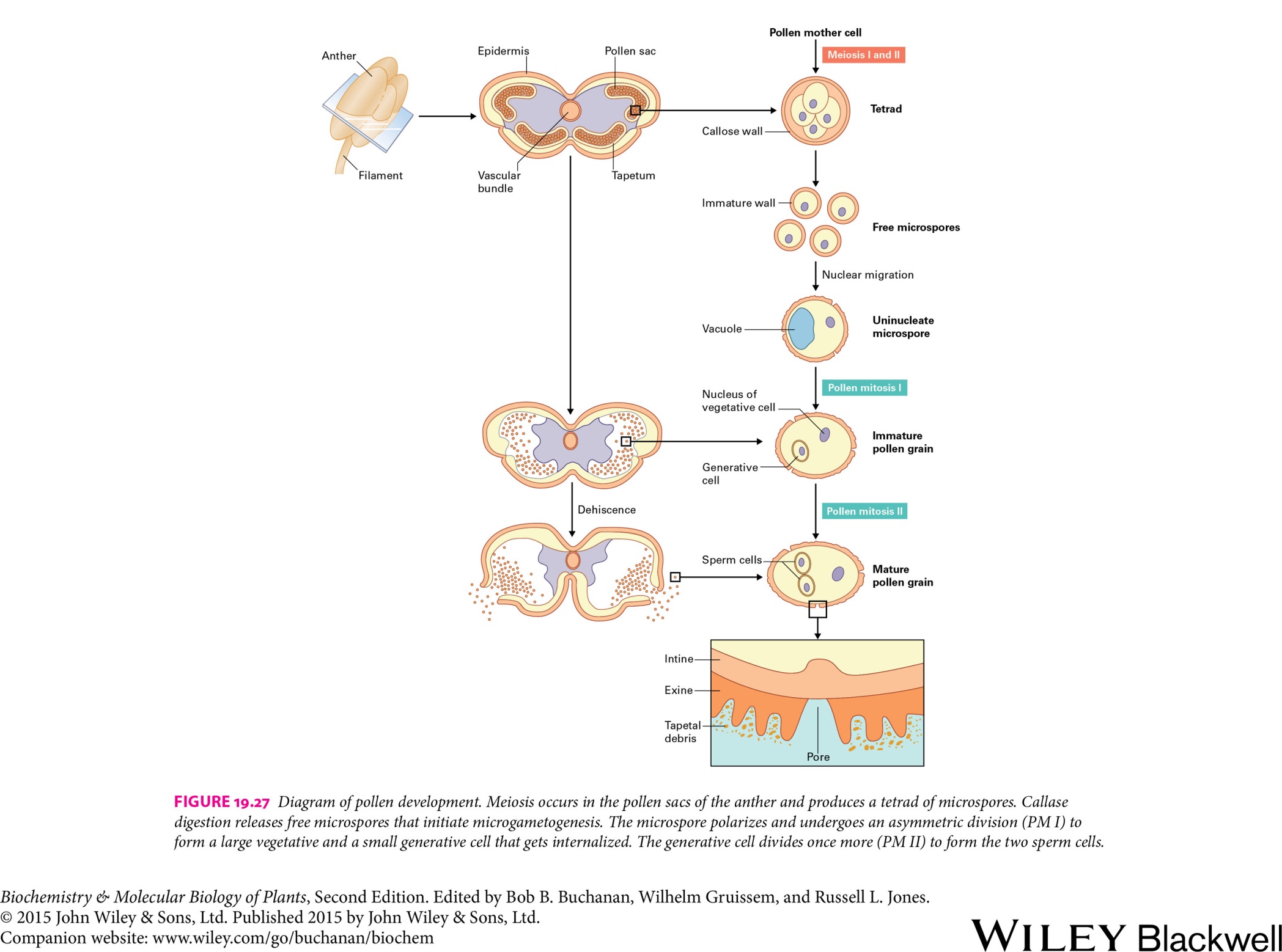 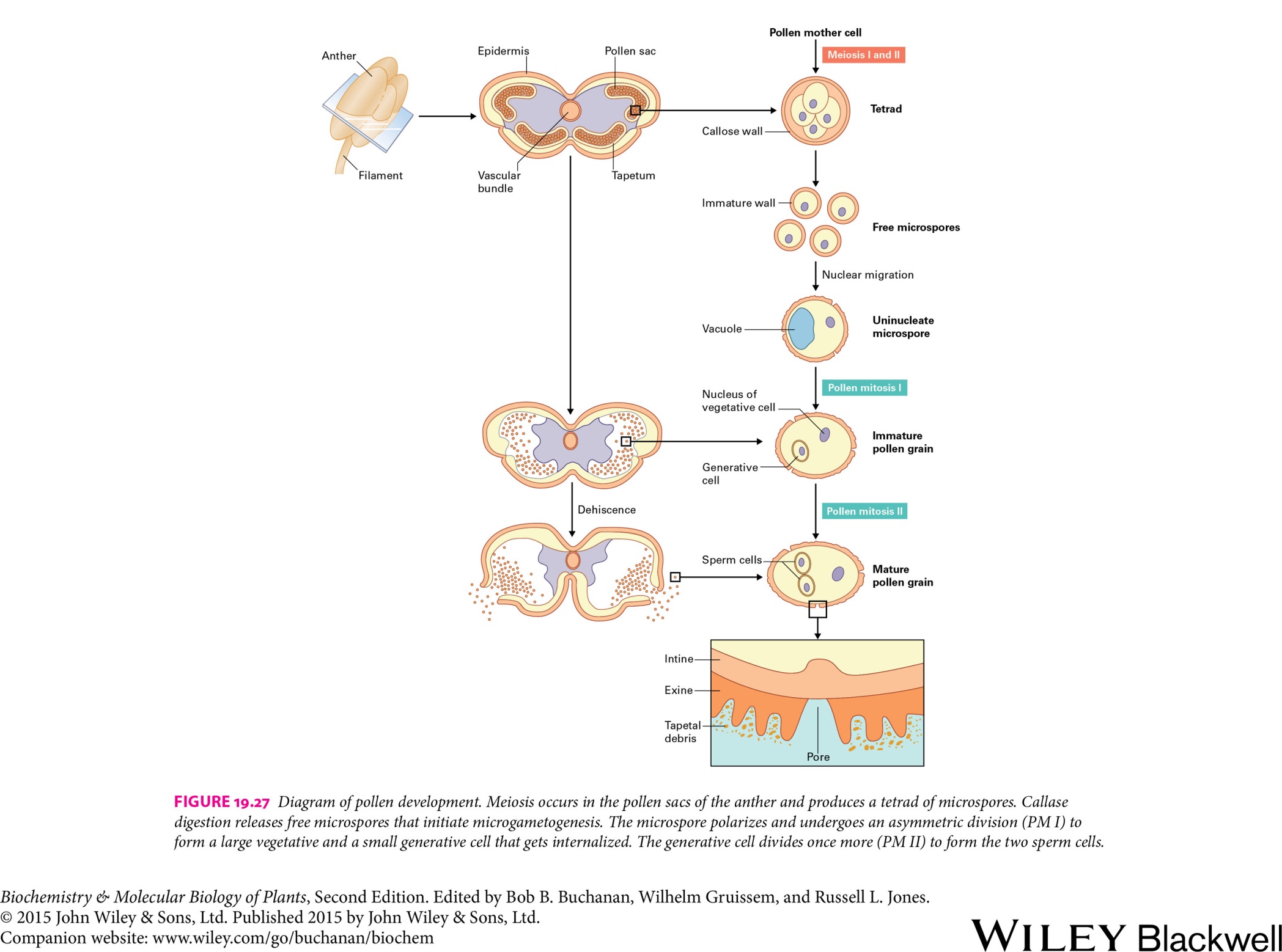 5
Reproduction and Senescence
Female gametes
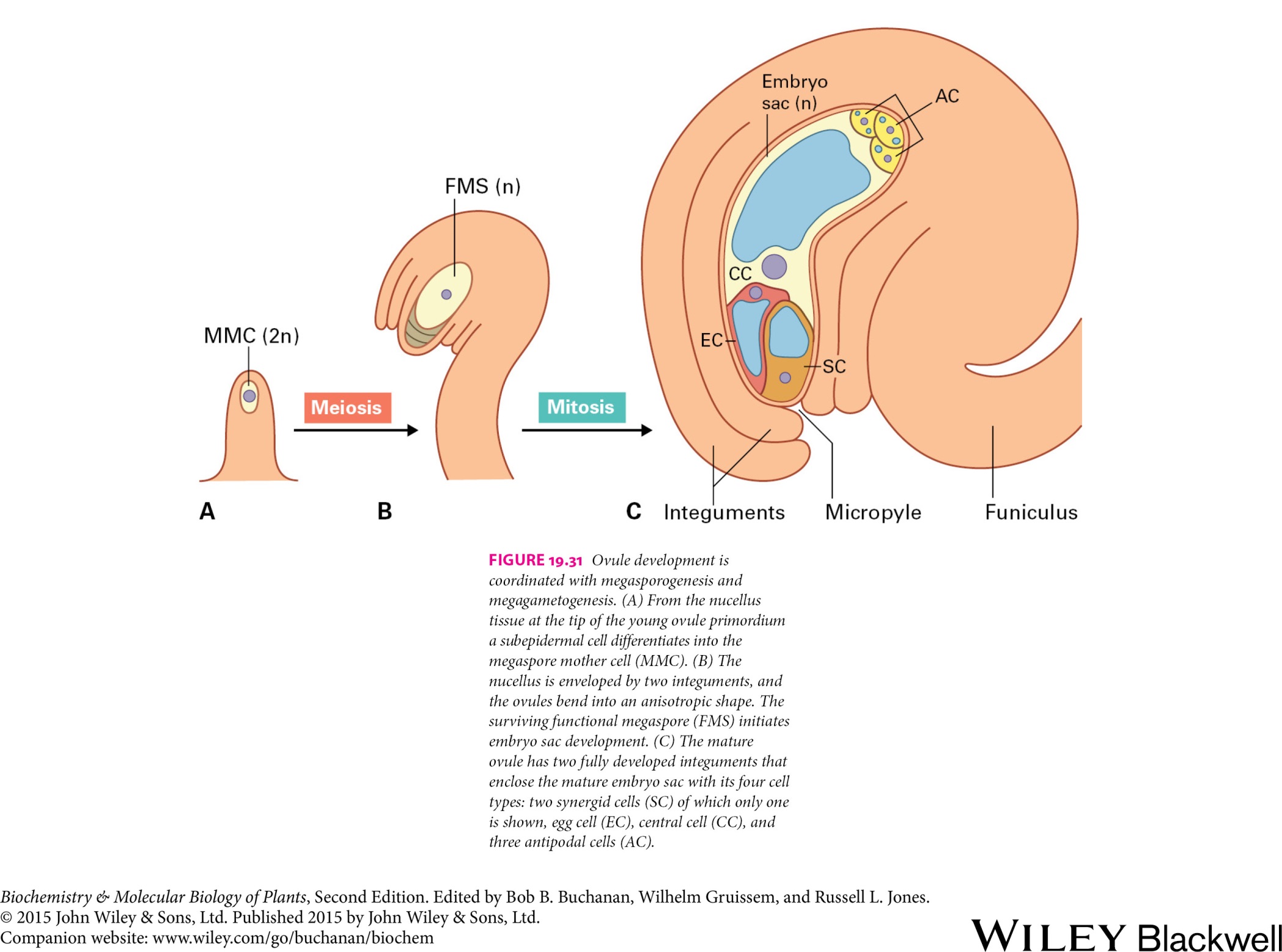 (A) Megaspore mother cell at the tip of a young ovule primordium
(B) Functional megaspore initiates embryo sac development
(C) Mature ovule containing synergid cells, egg cell, central cell, and antipodal cells
6
Reproduction and Senescence
Pollination and fertilization
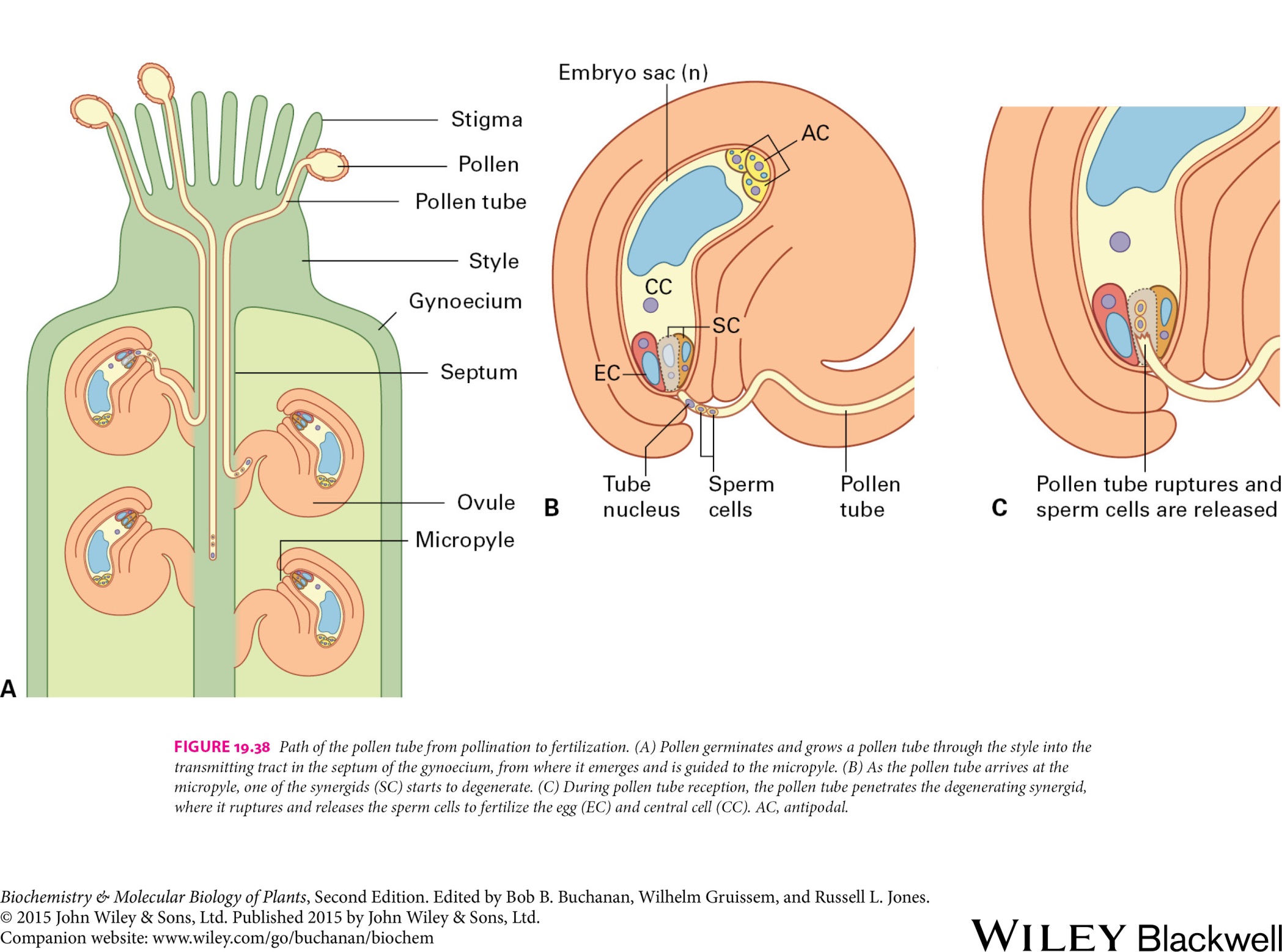 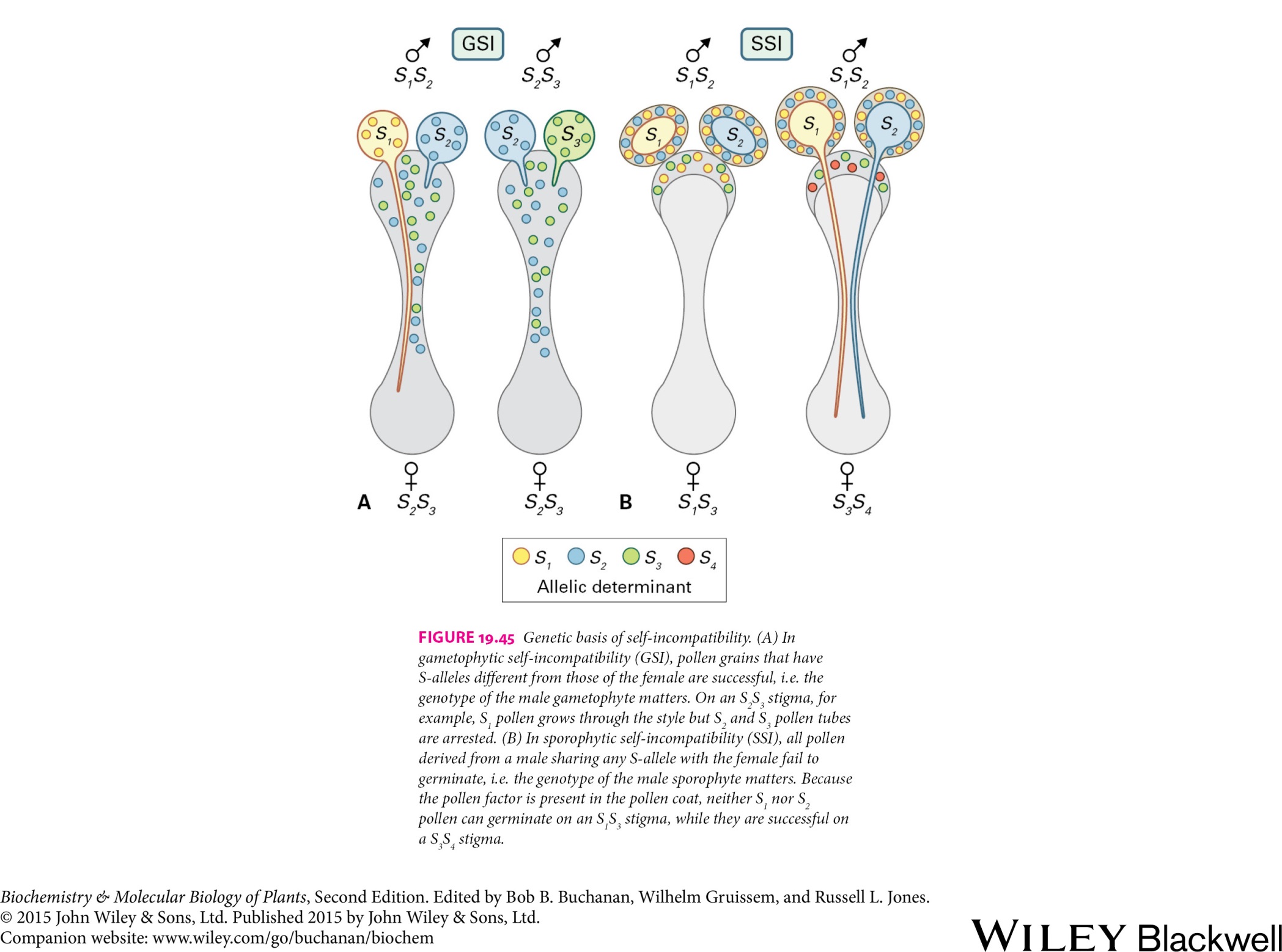 Genetic basis of self-incompatibility
7
Reproduction and Senescence
Pollination and fertilization
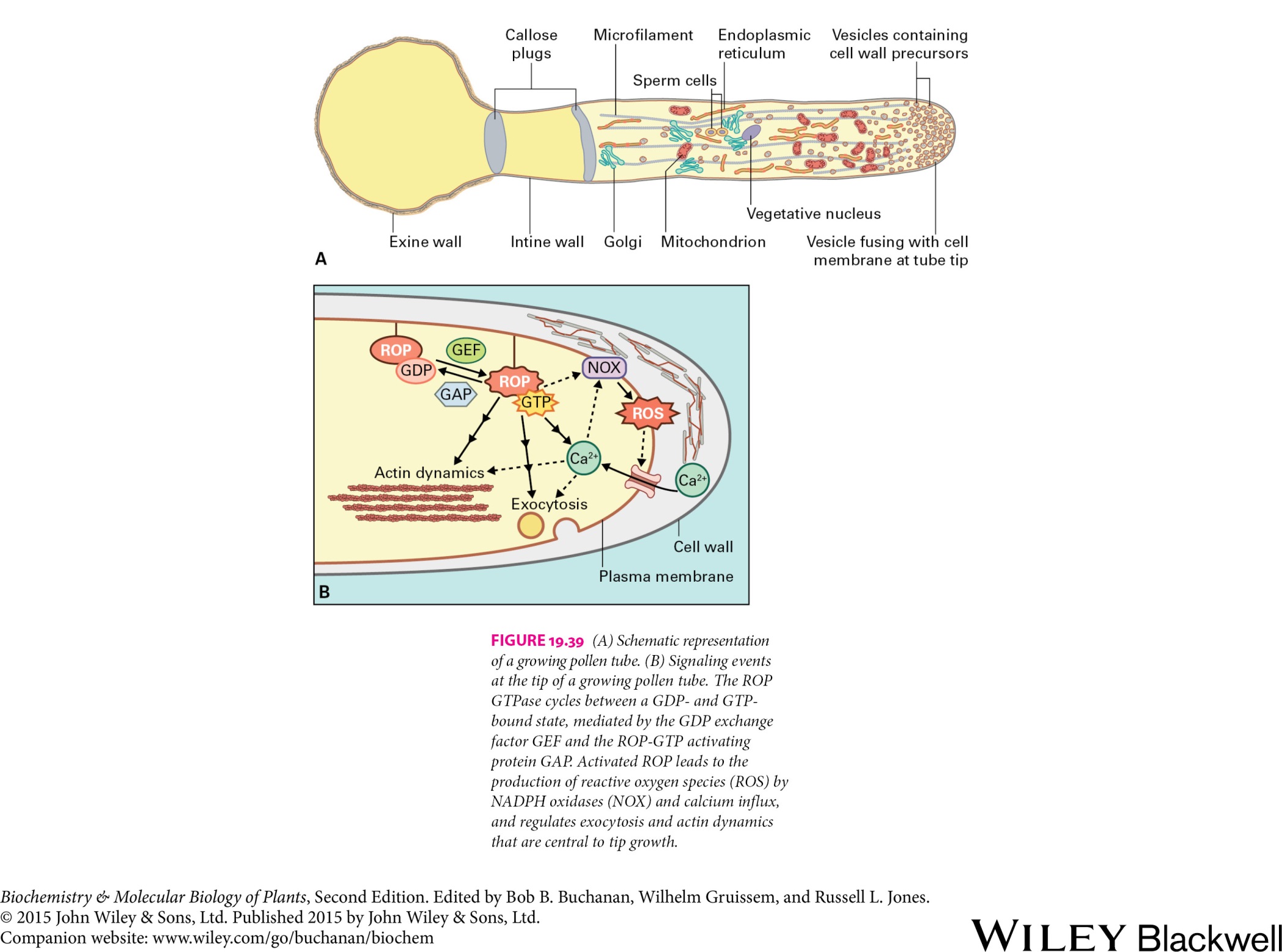 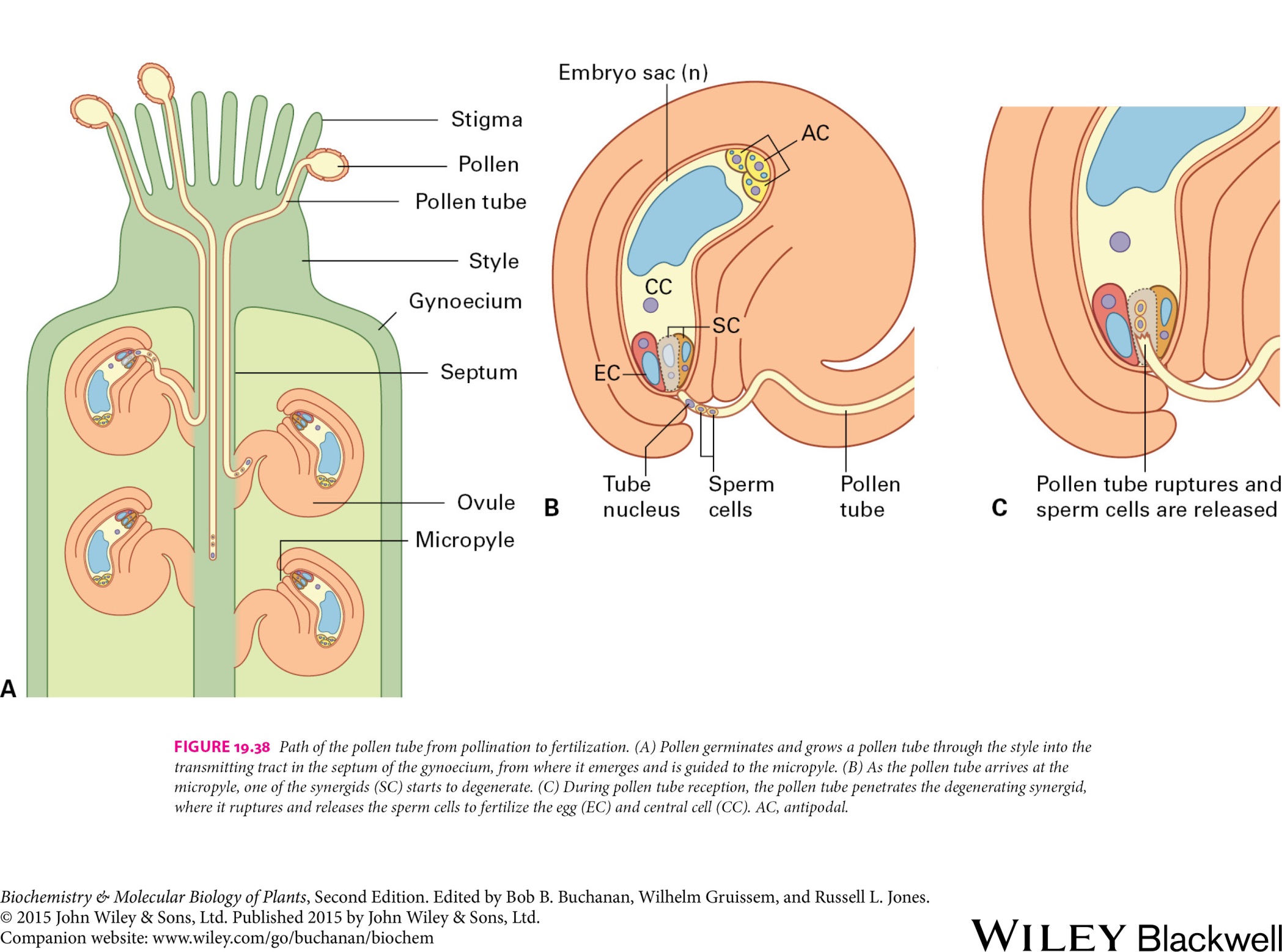 Growing pollen tube
8
Reproduction and Senescence
Seed development
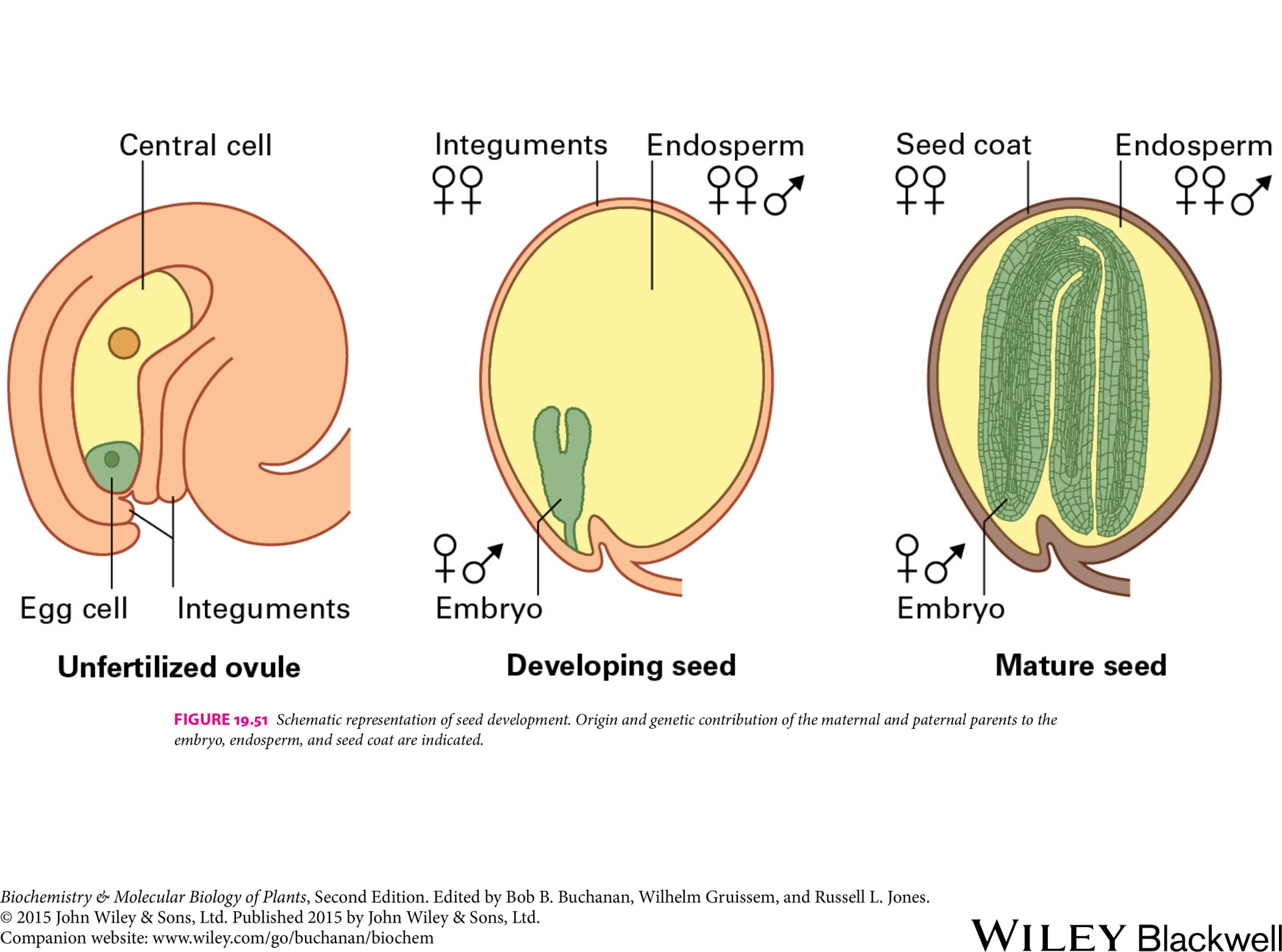 9
Reproduction and Senescence
Senescence
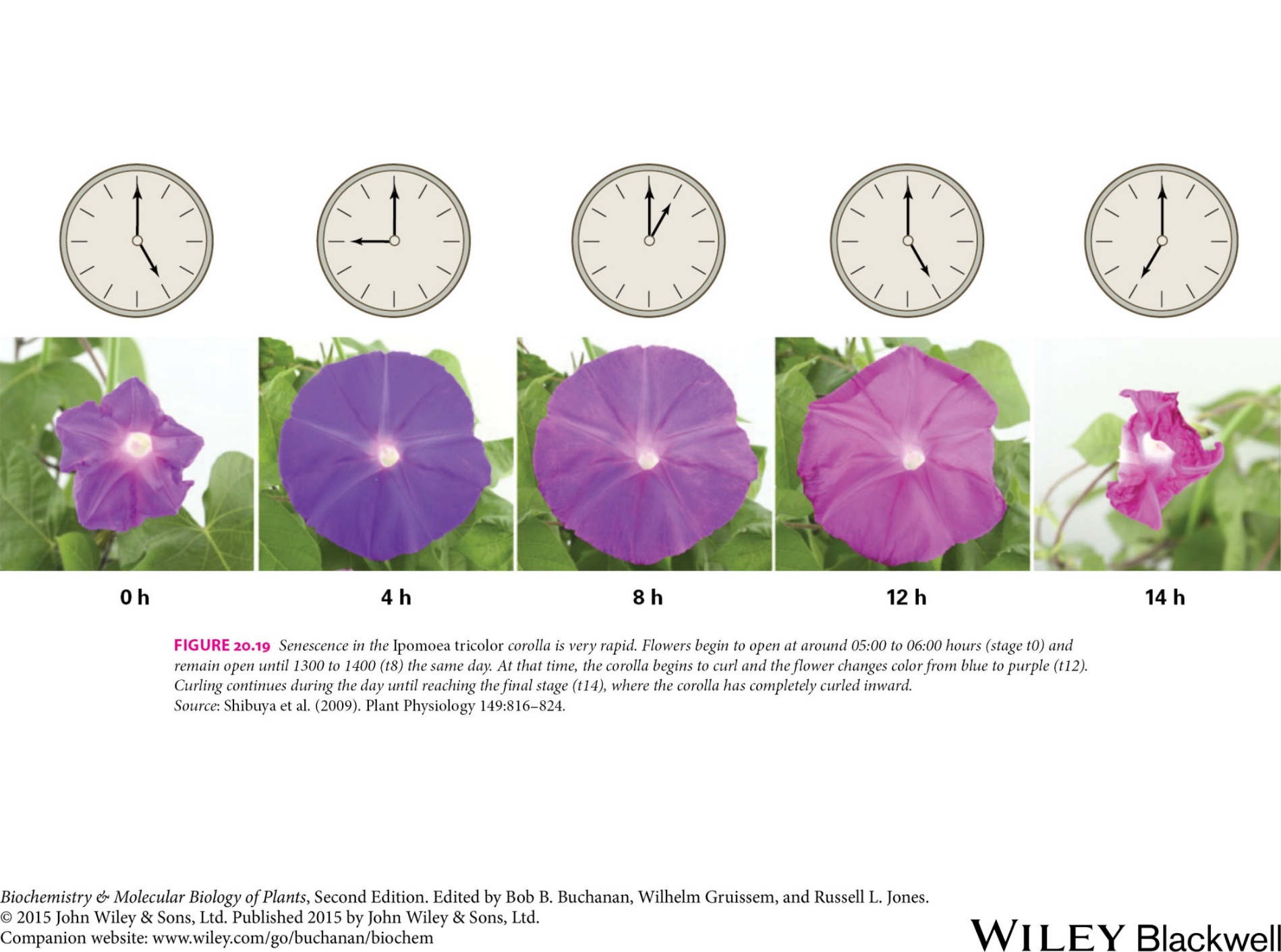 Ipomoea tricolor
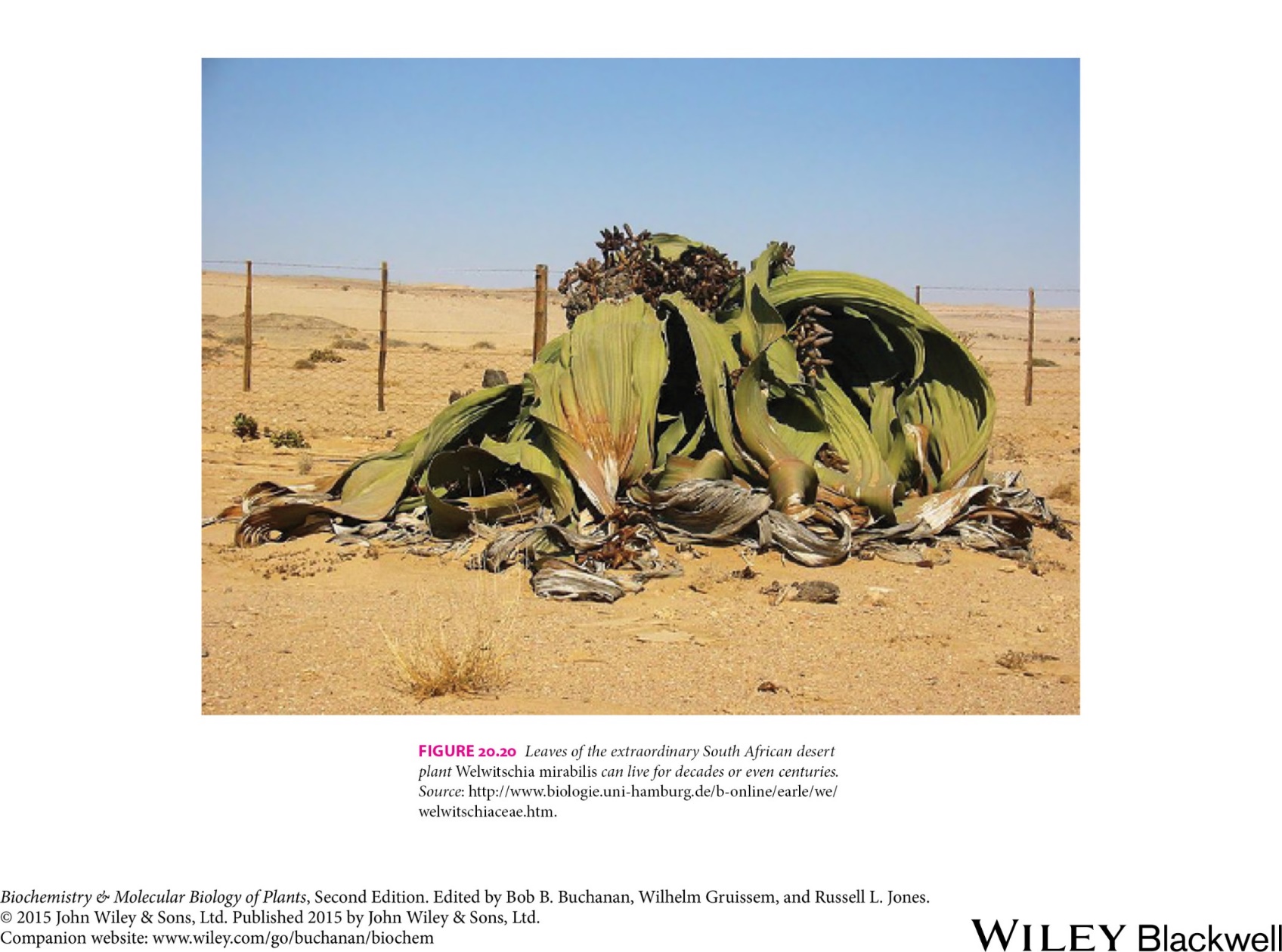 Welwitschia mirabilis
10
Reproduction and Senescence
Senescence
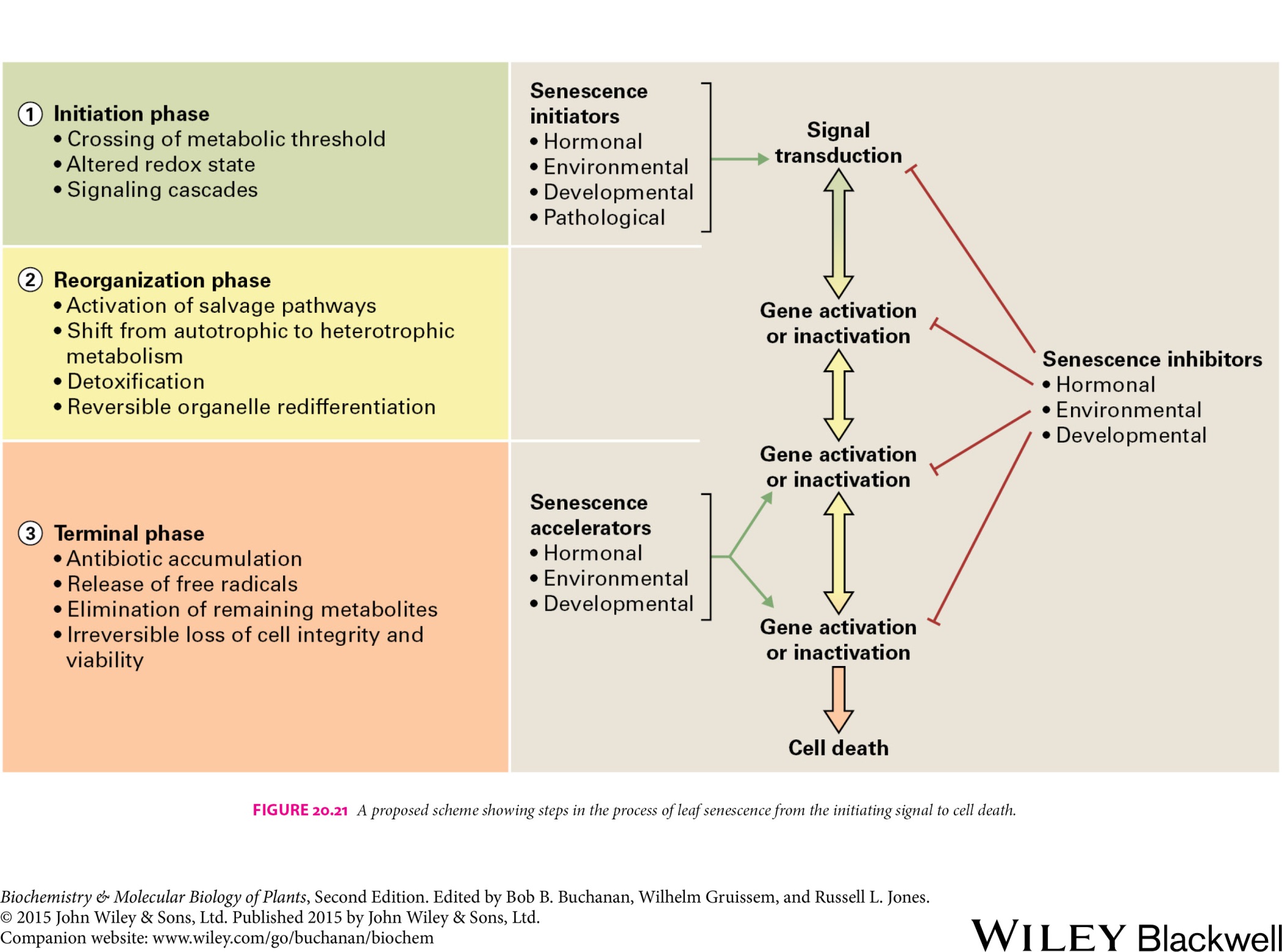 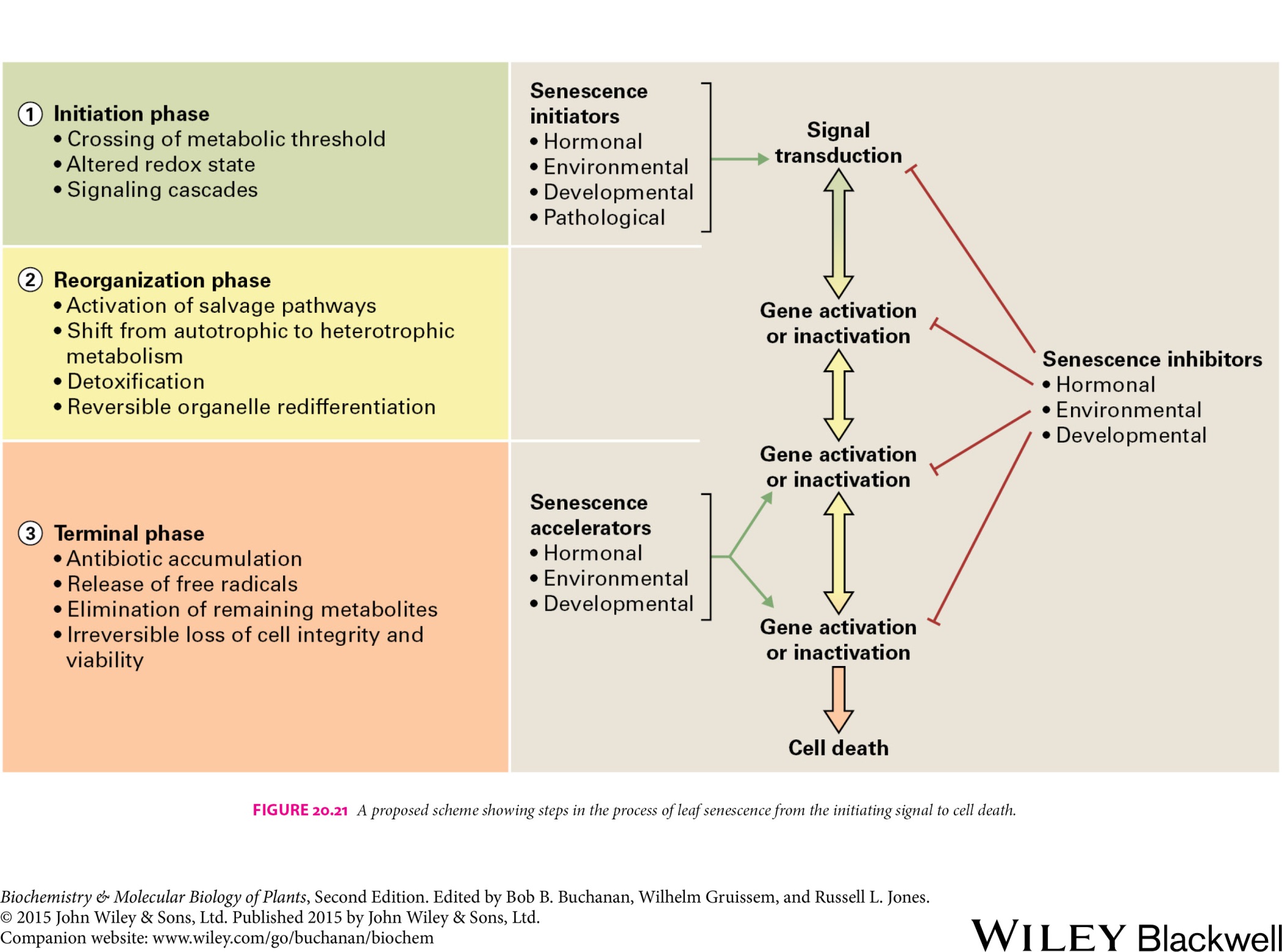 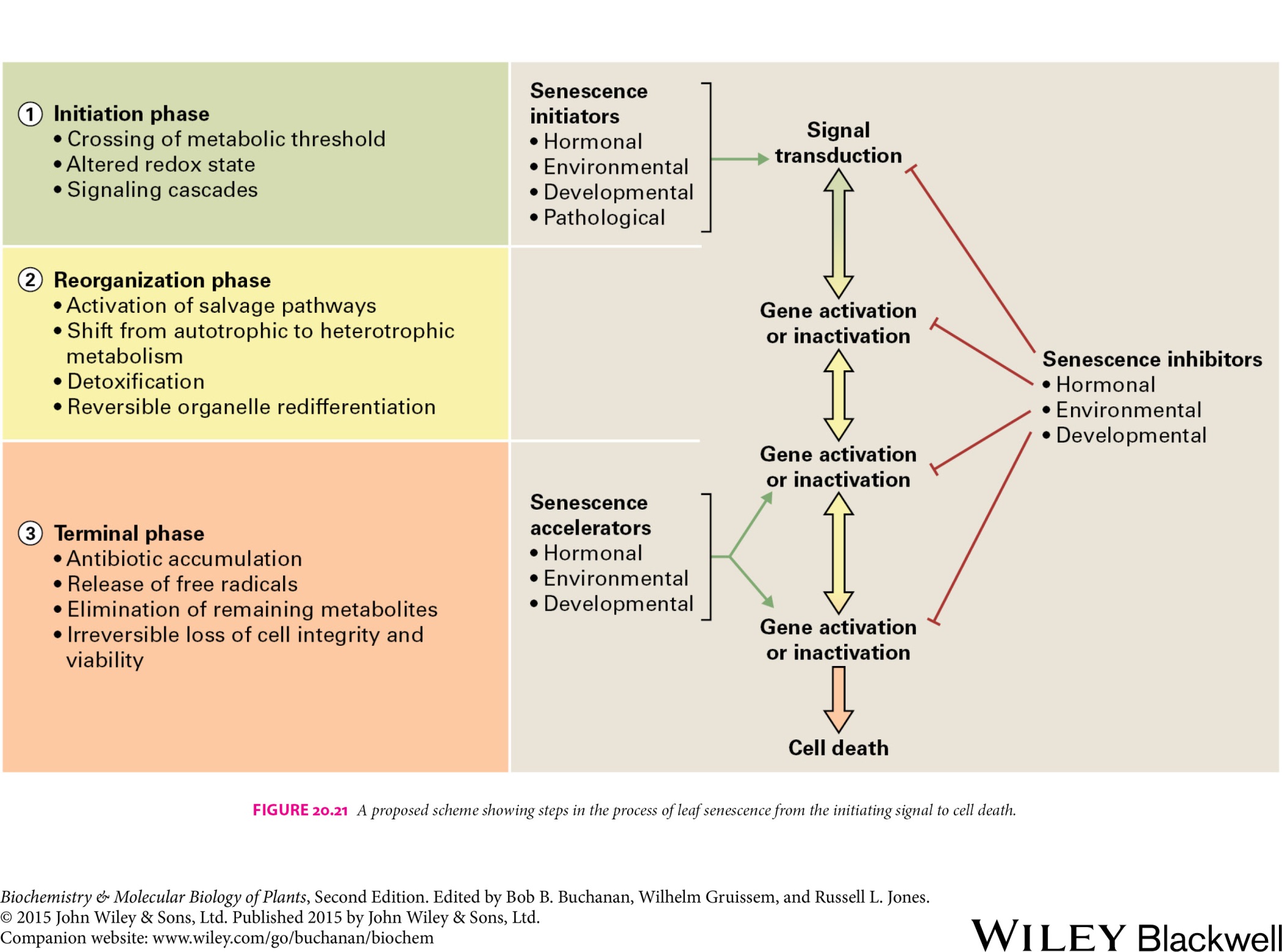 11
Reproduction and Senescence
Gene expression during senescence
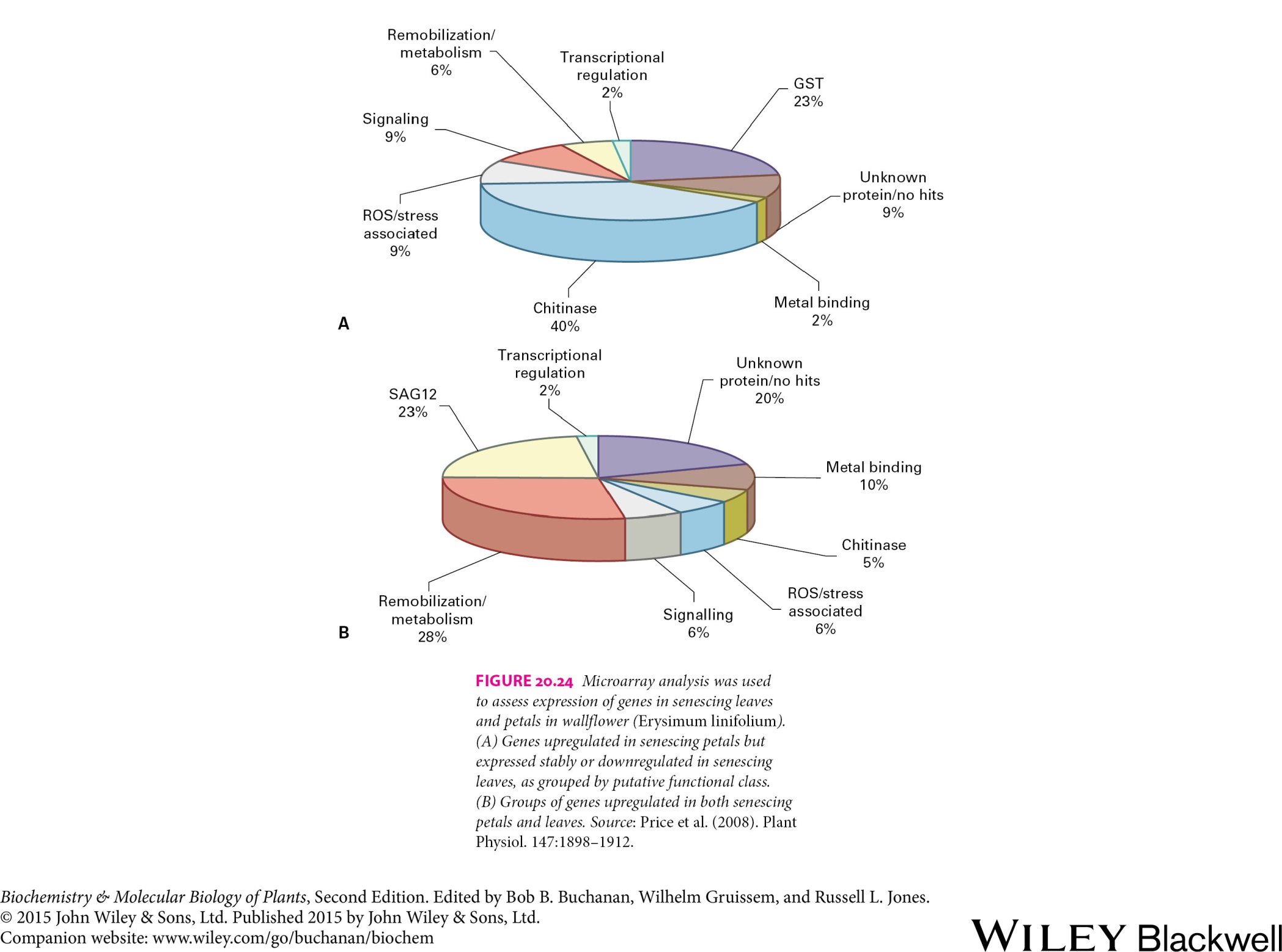 Groups of genes upregulated in senescing leaves and petals
12
Reproduction and Senescence
Salvage of nutrients
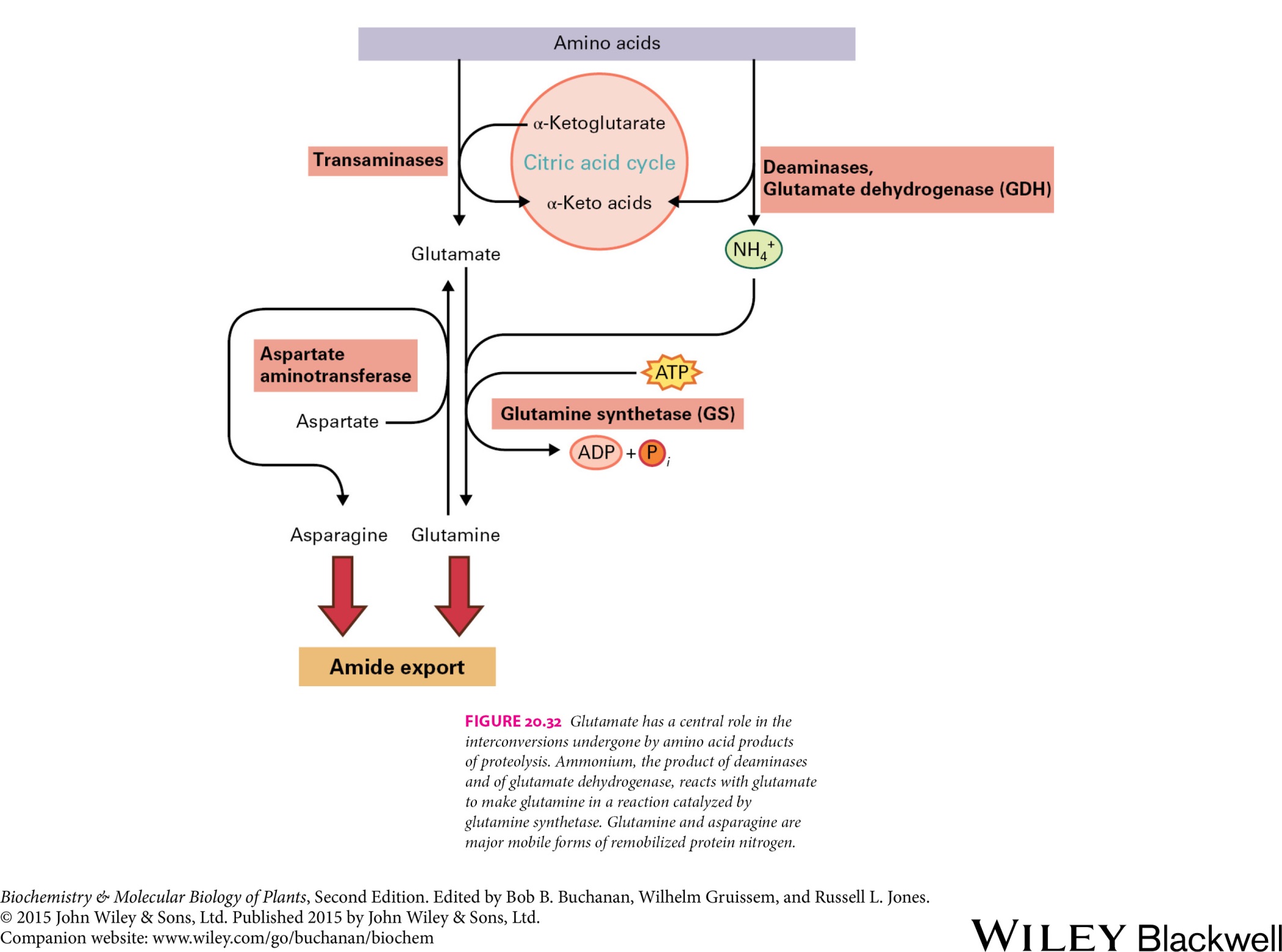 Nucleic acids
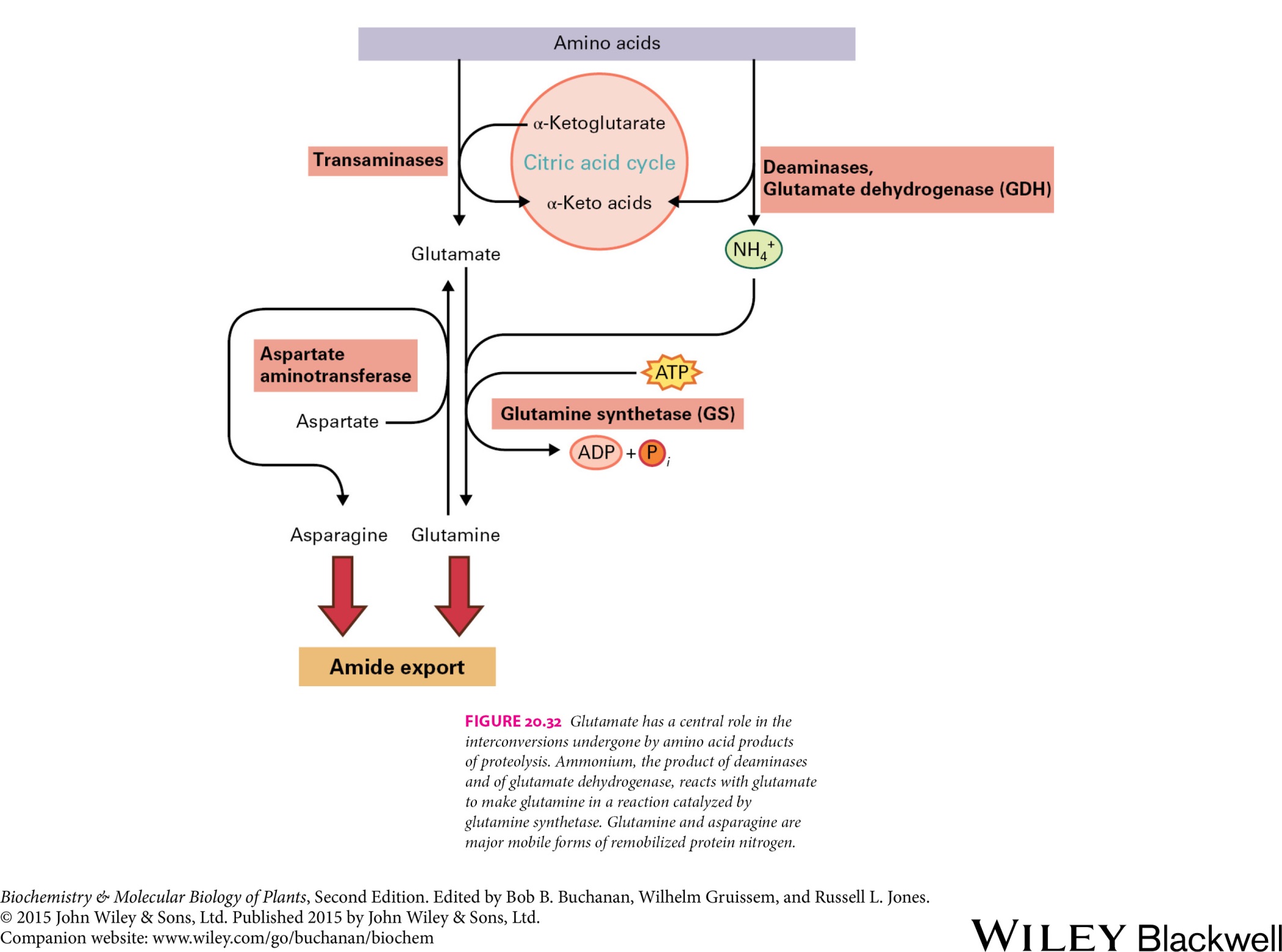 13
Phosphate export
Reproduction and Senescence
Energy and metabolism
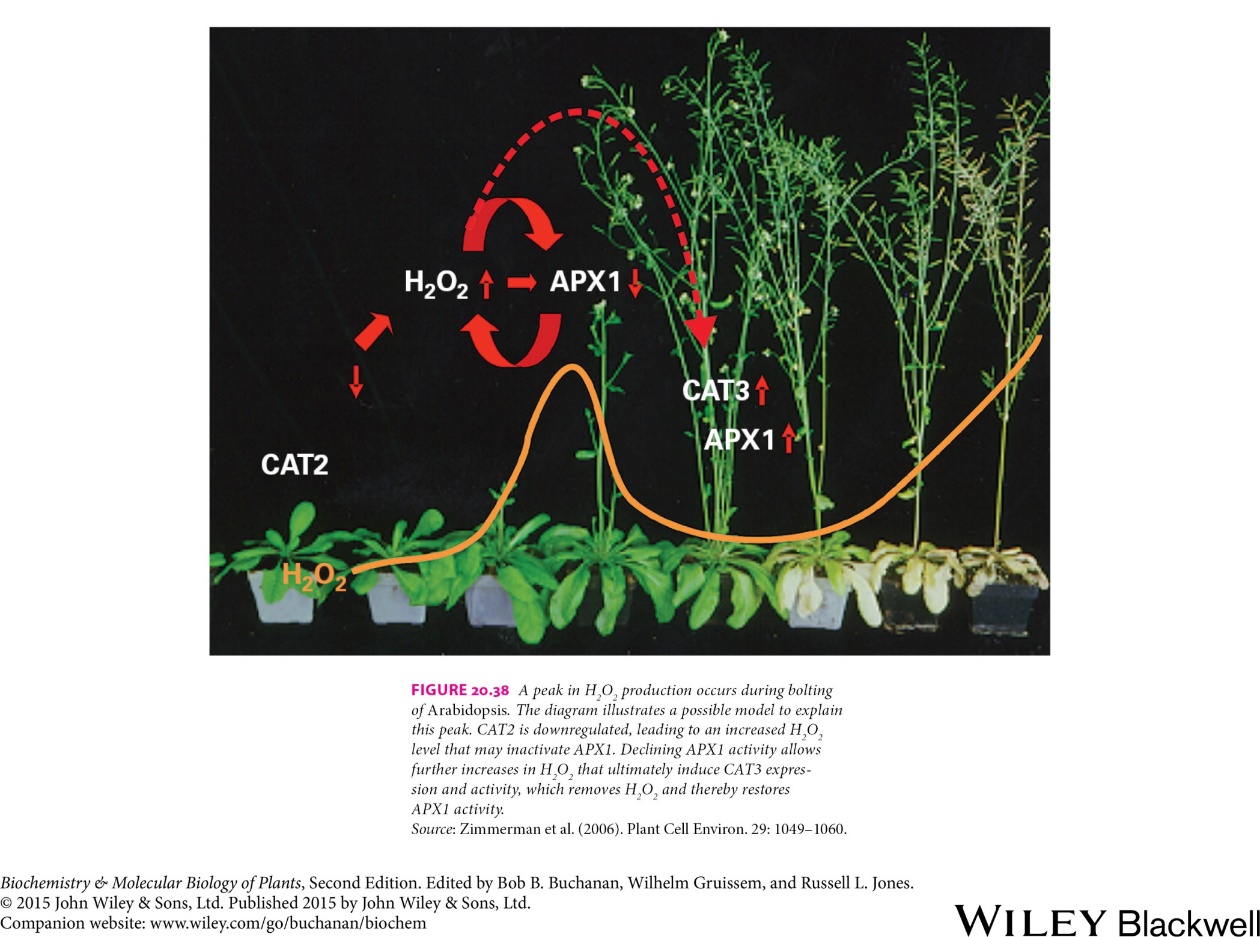 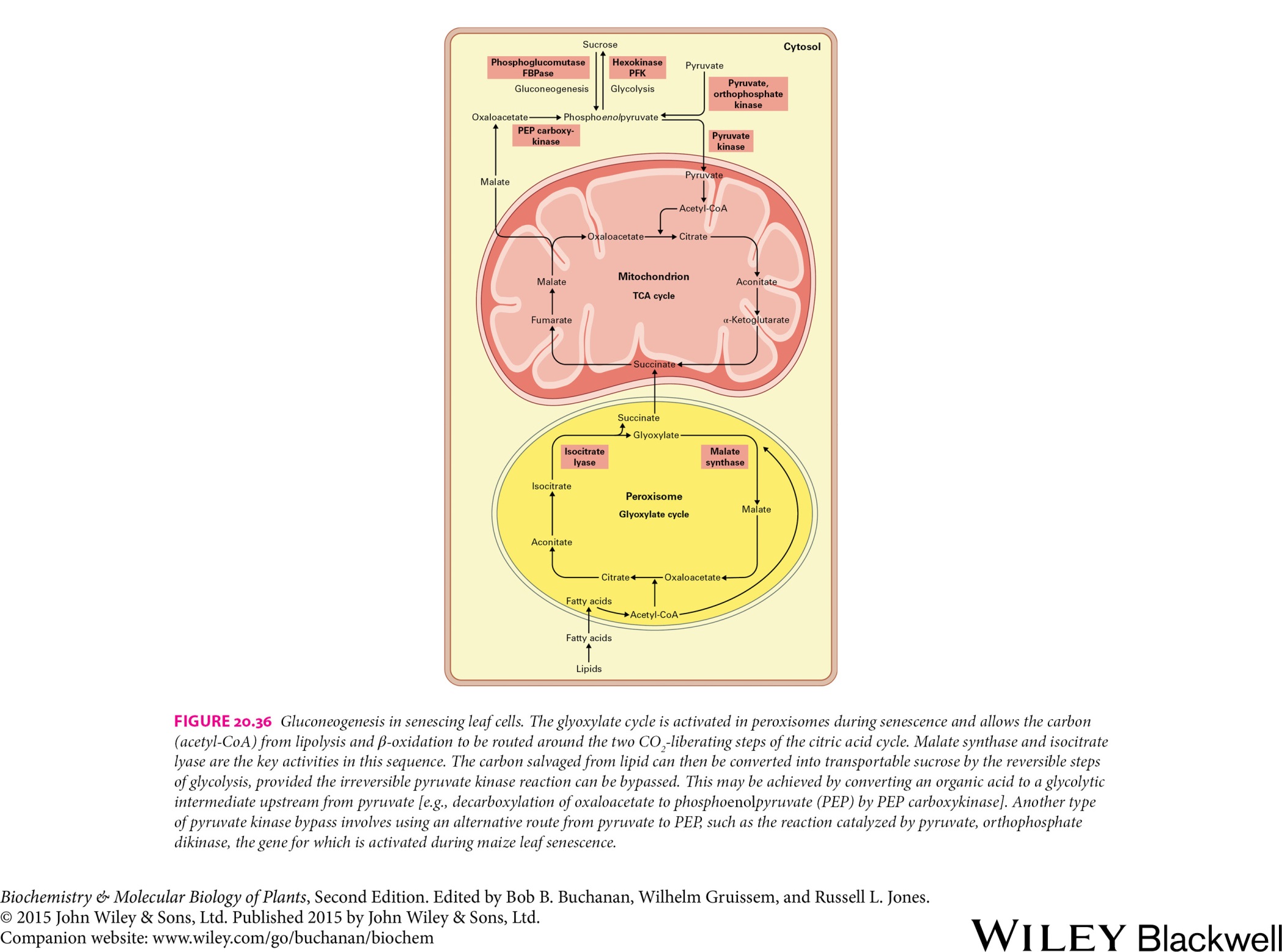 Mitochondrion
TCA cycle
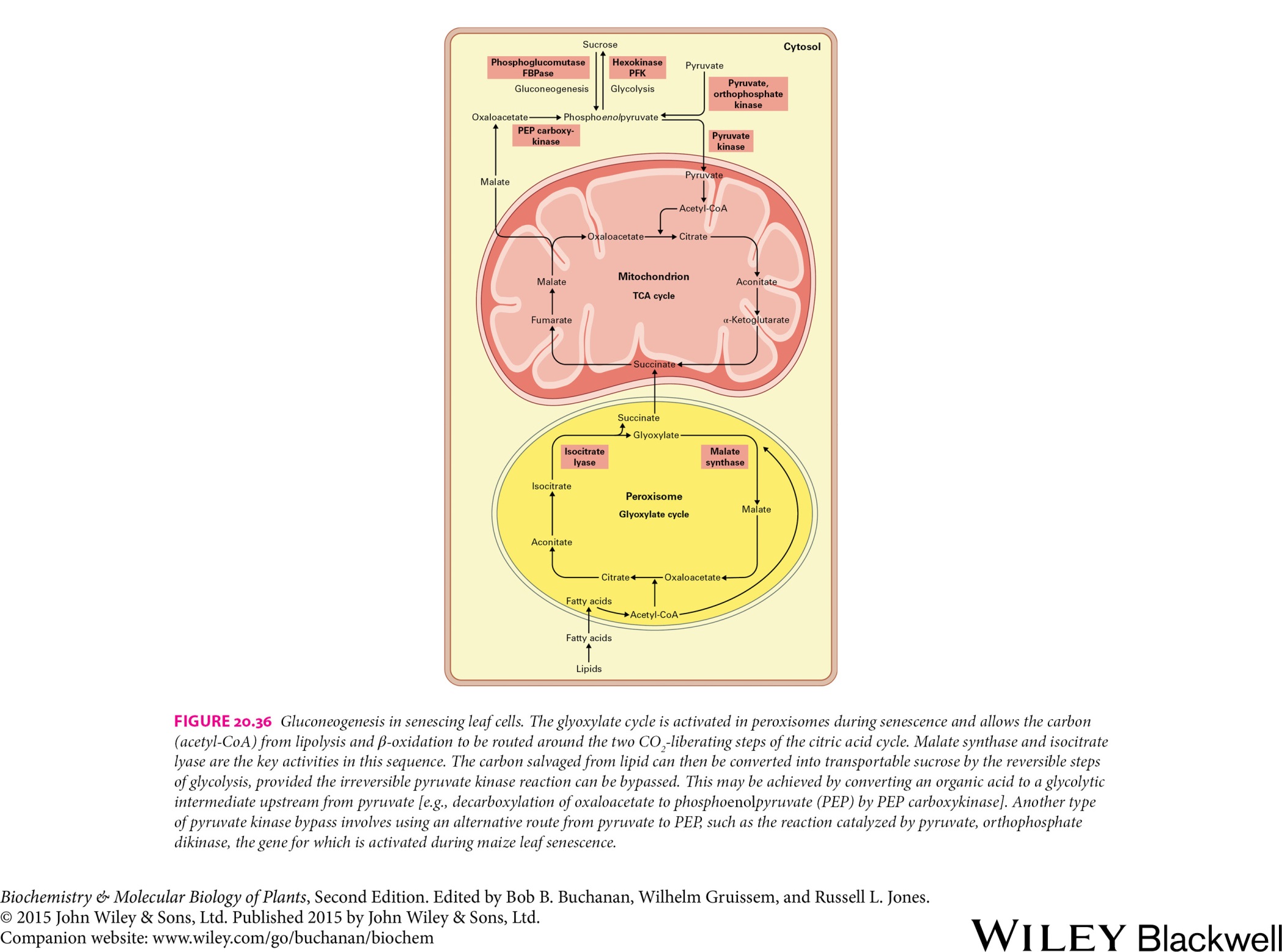 14
Reproduction and Senescence
Pigment metabolism in senescence
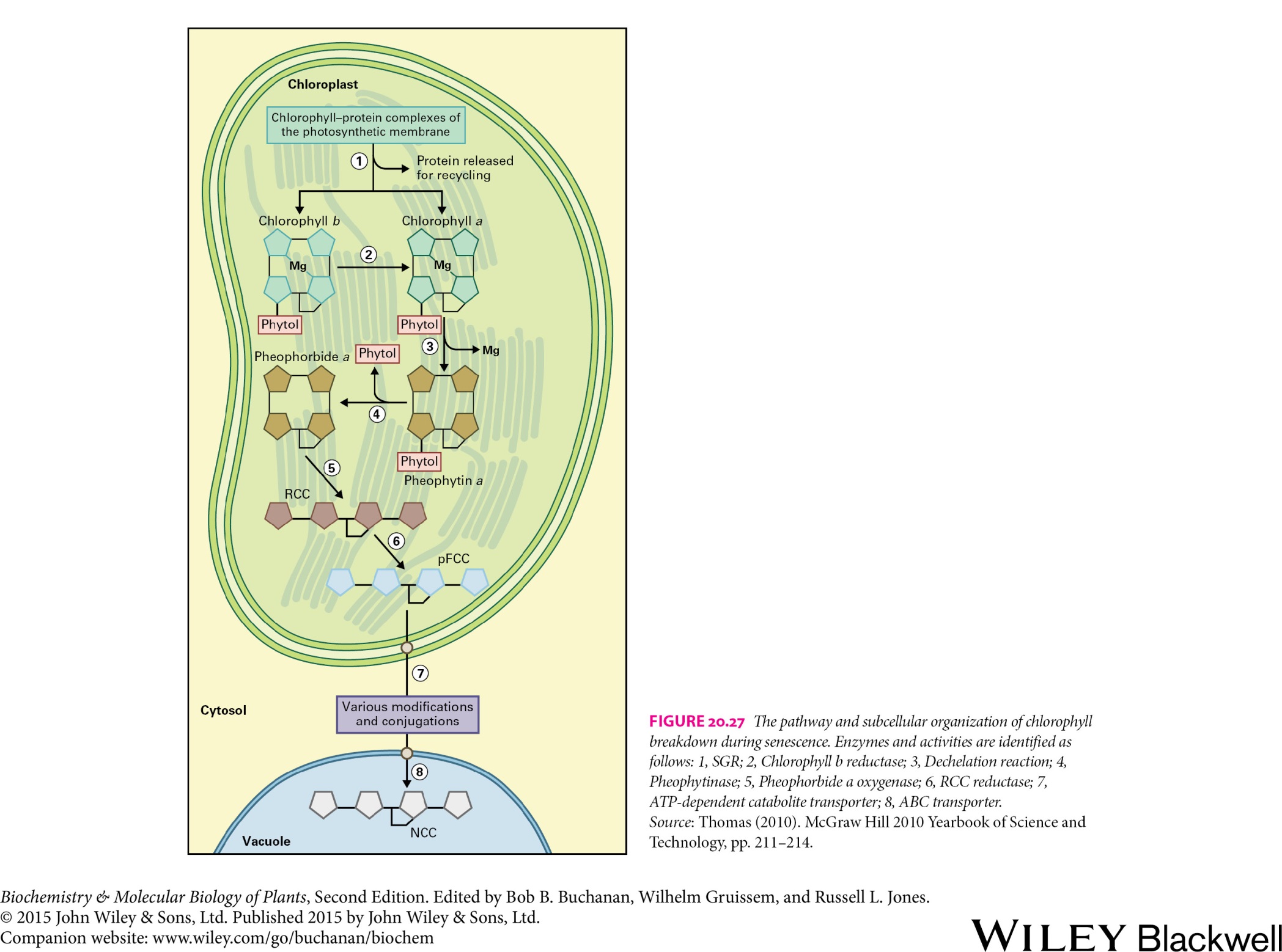 Chromoplast







Chloroplast









Gerontoplast
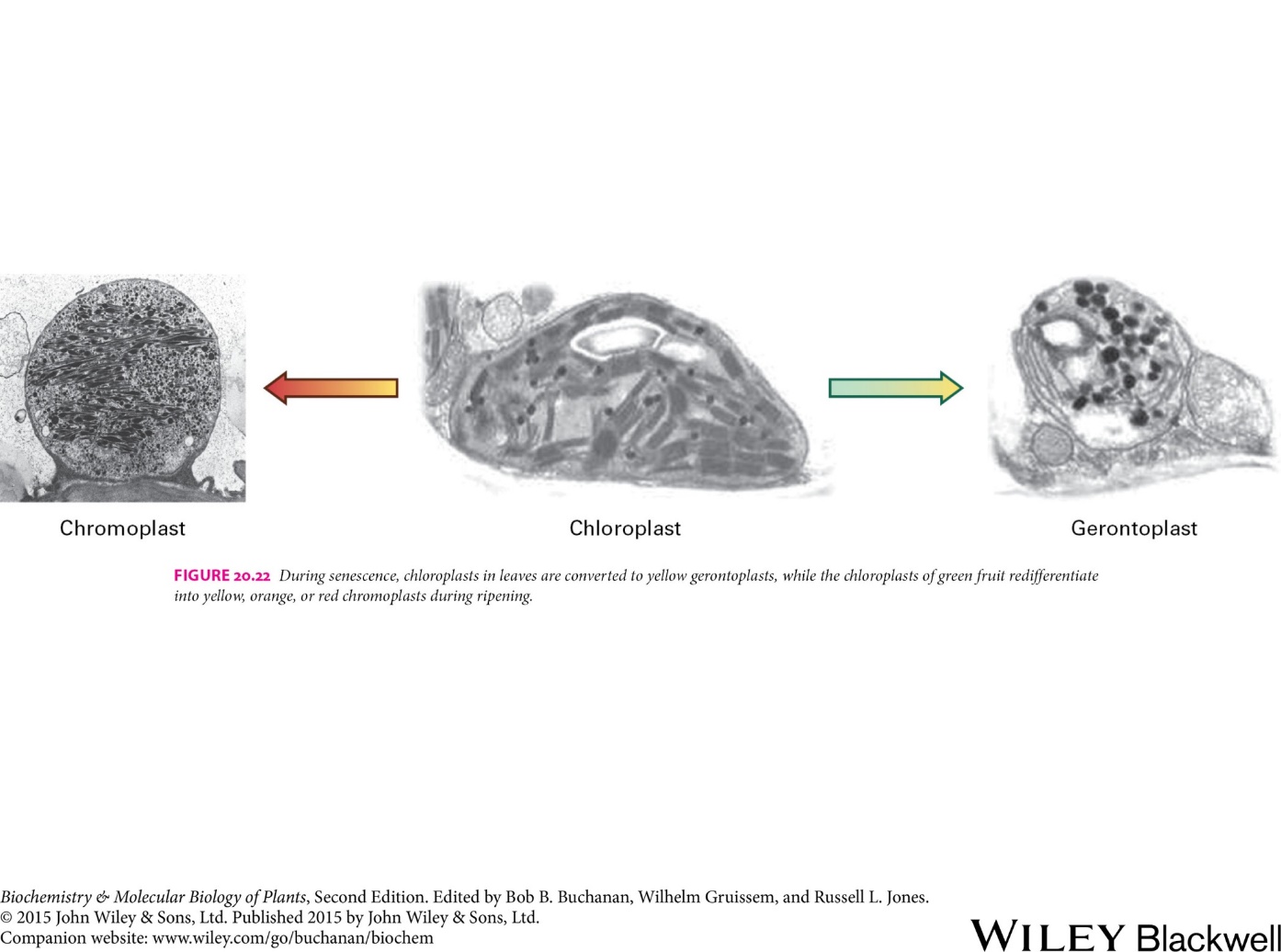 15
Reproduction and Senescence
Environmental influences of senescence
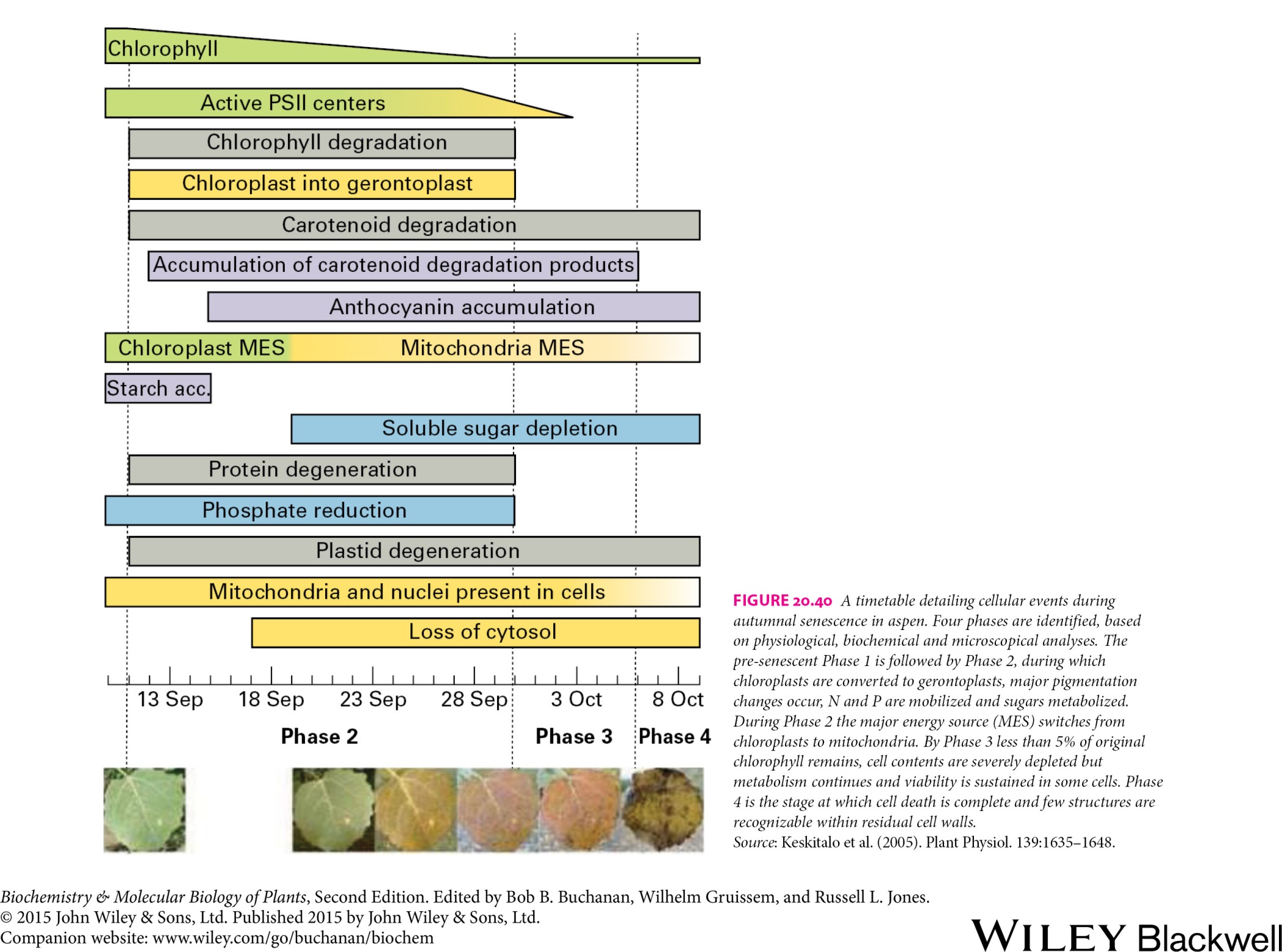 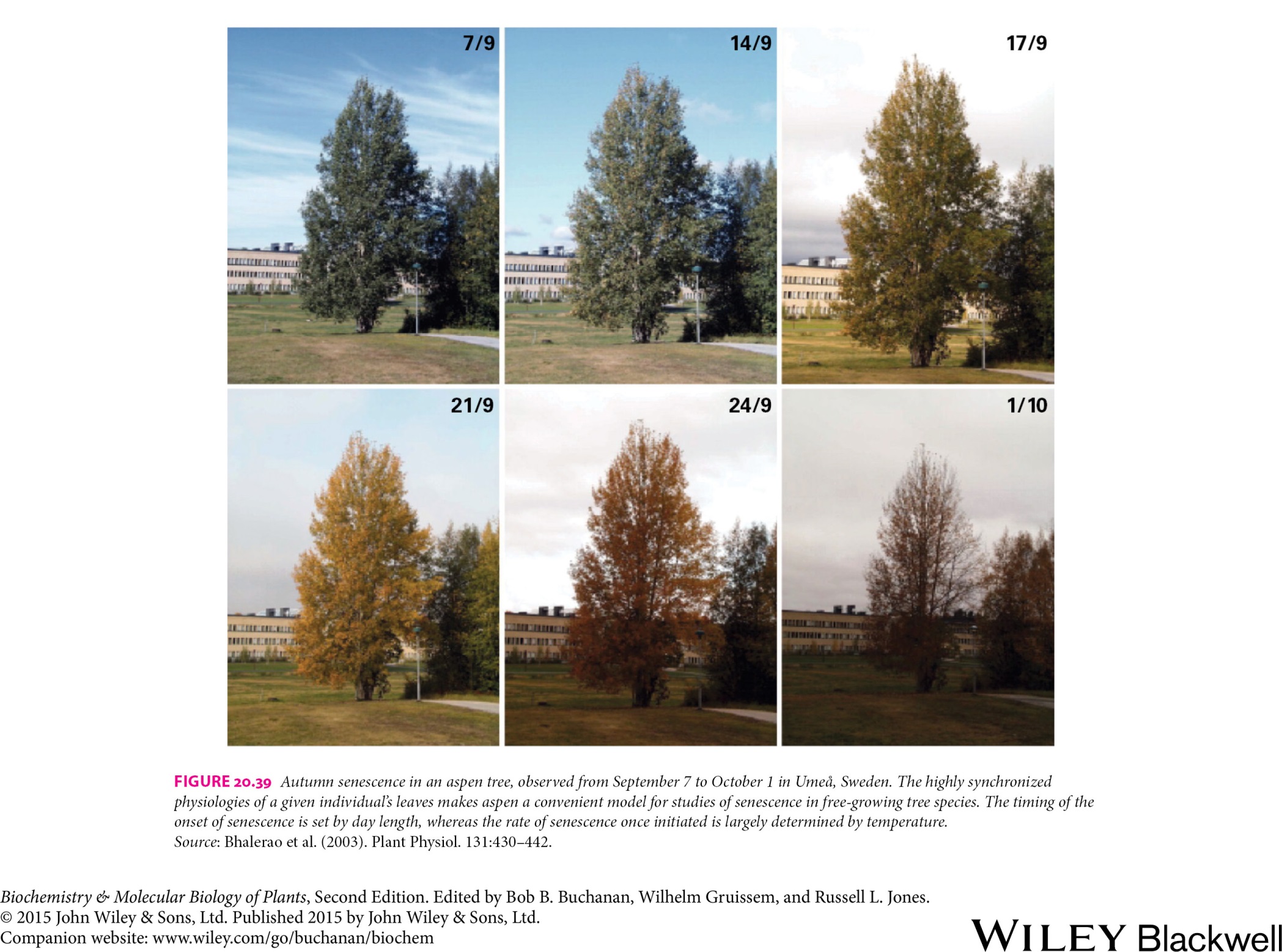 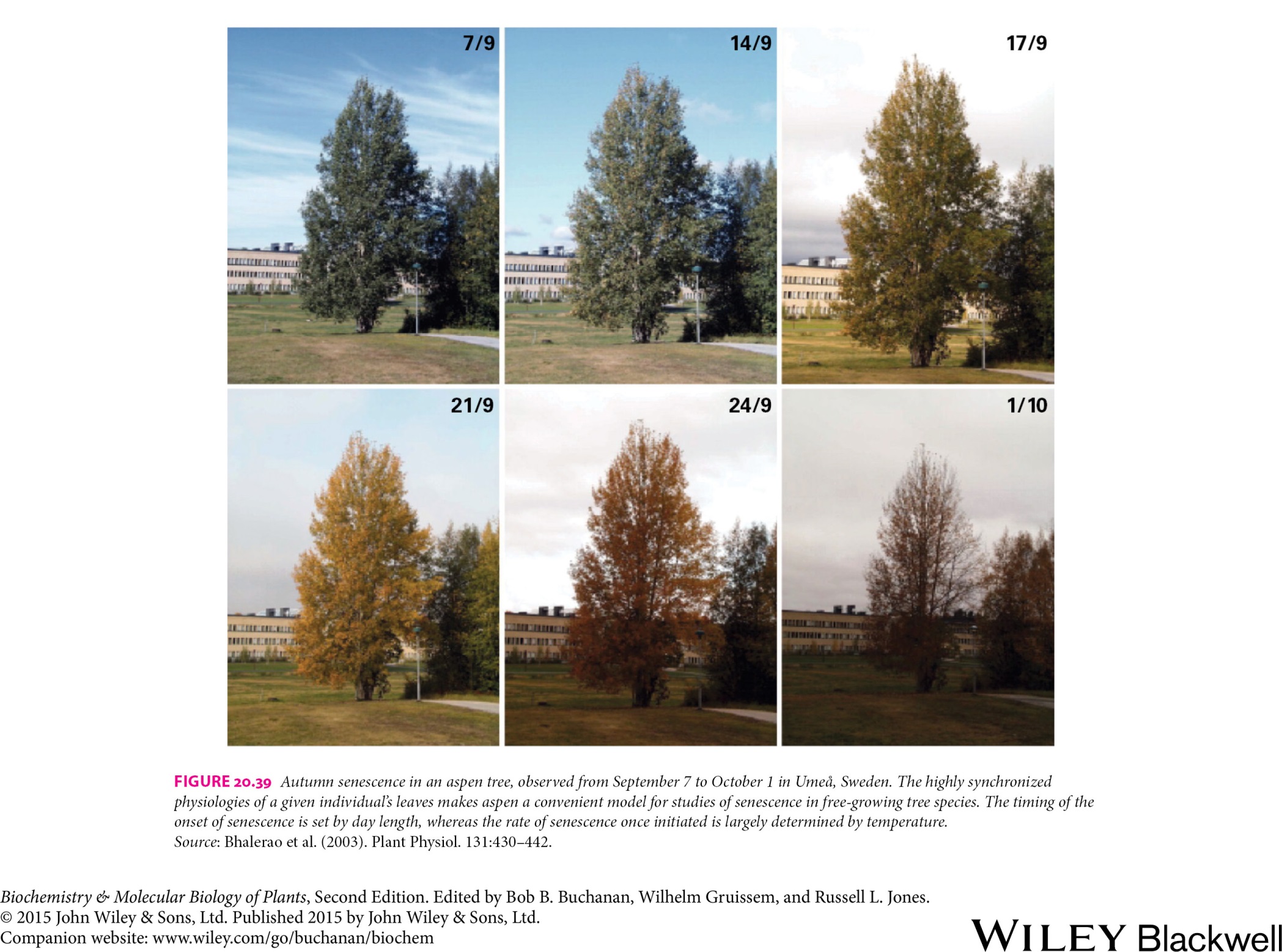 Cellular events during autumnal senescence in aspen
16
Reproduction and Senescence
Programmed cell death
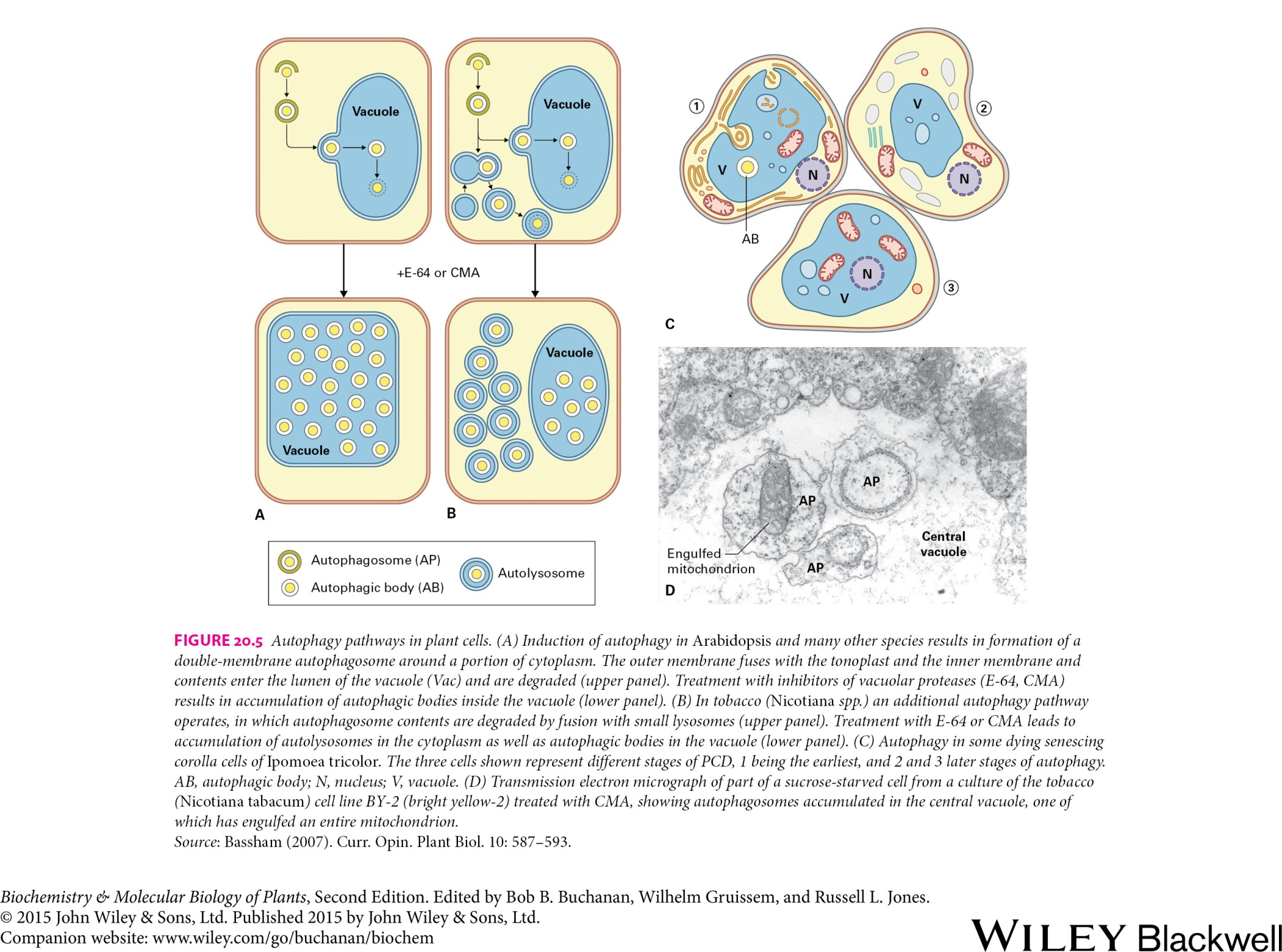 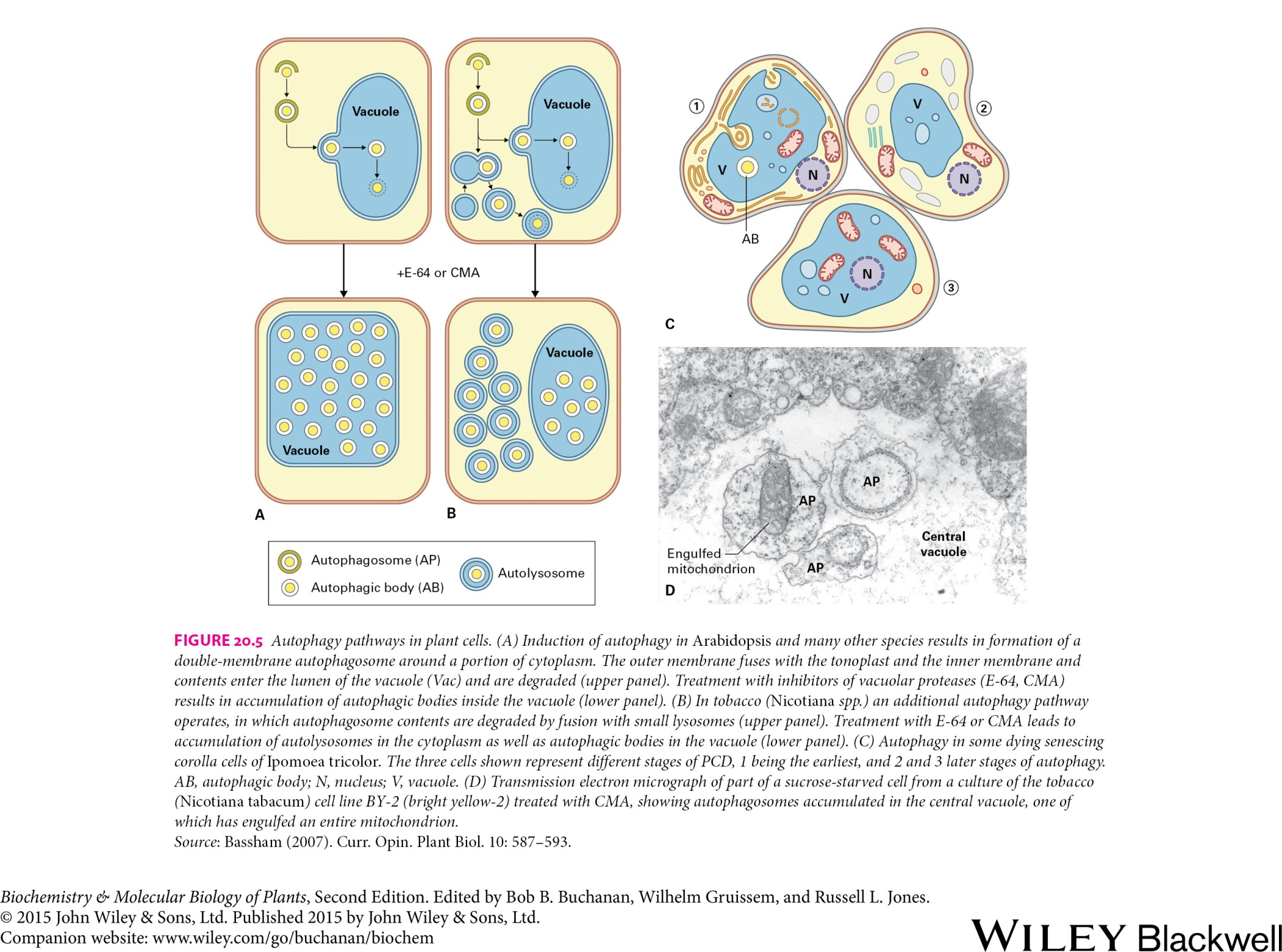 AB, autophagic body
AP, autophagosome
17
Reproduction and Senescence
Programmed cell death
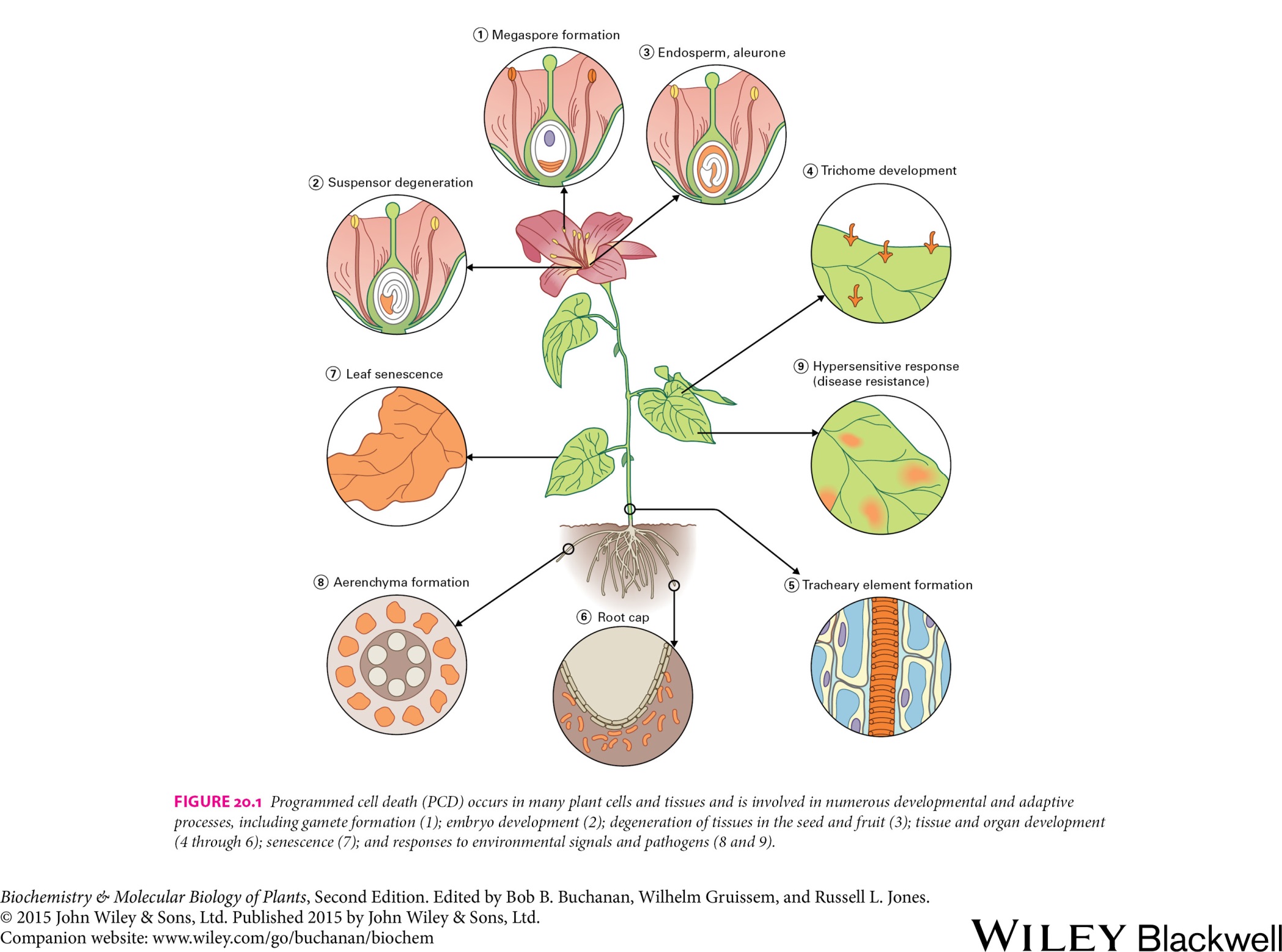 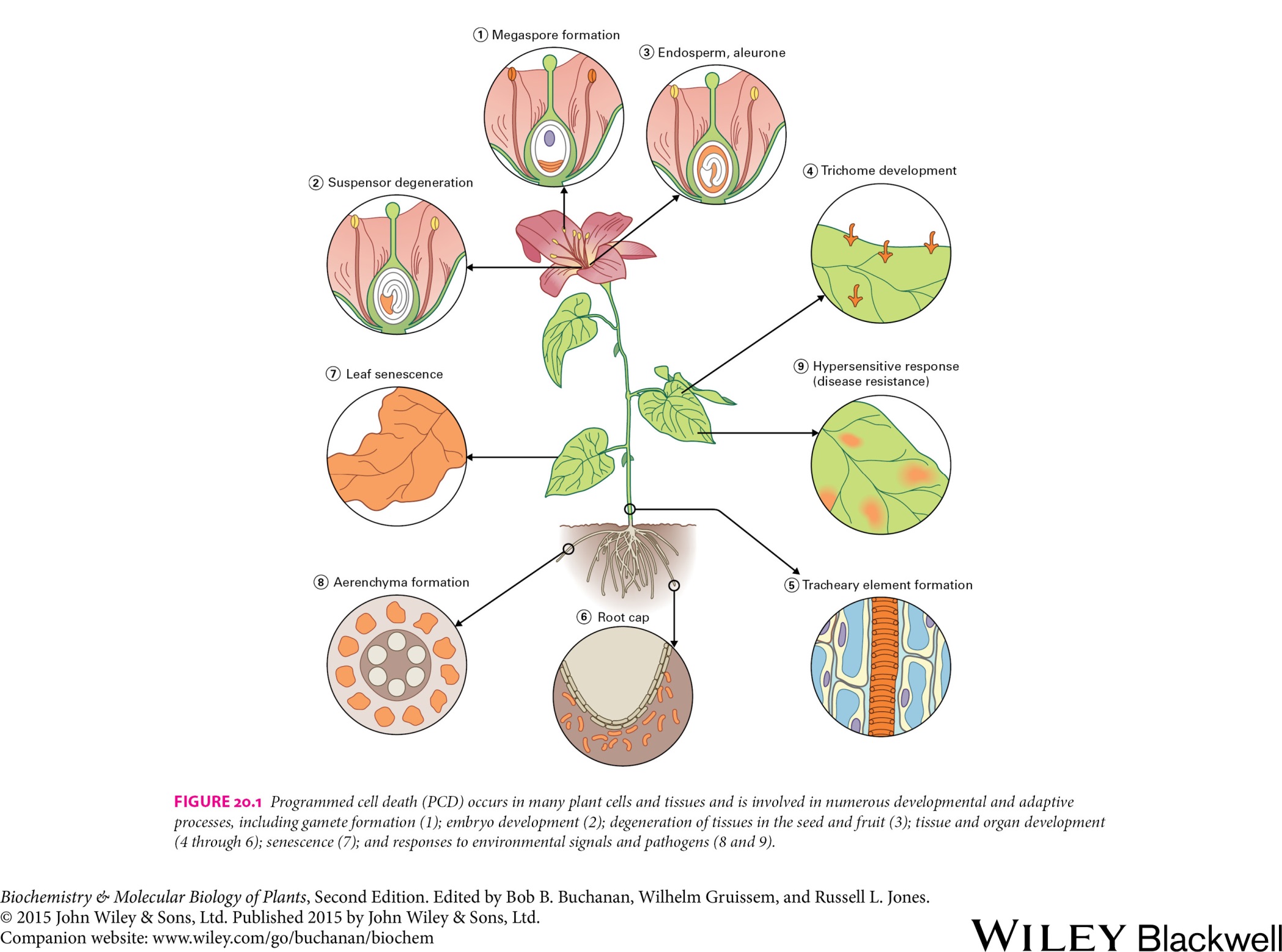 18
Reproduction and Senescence
Programmed cell death
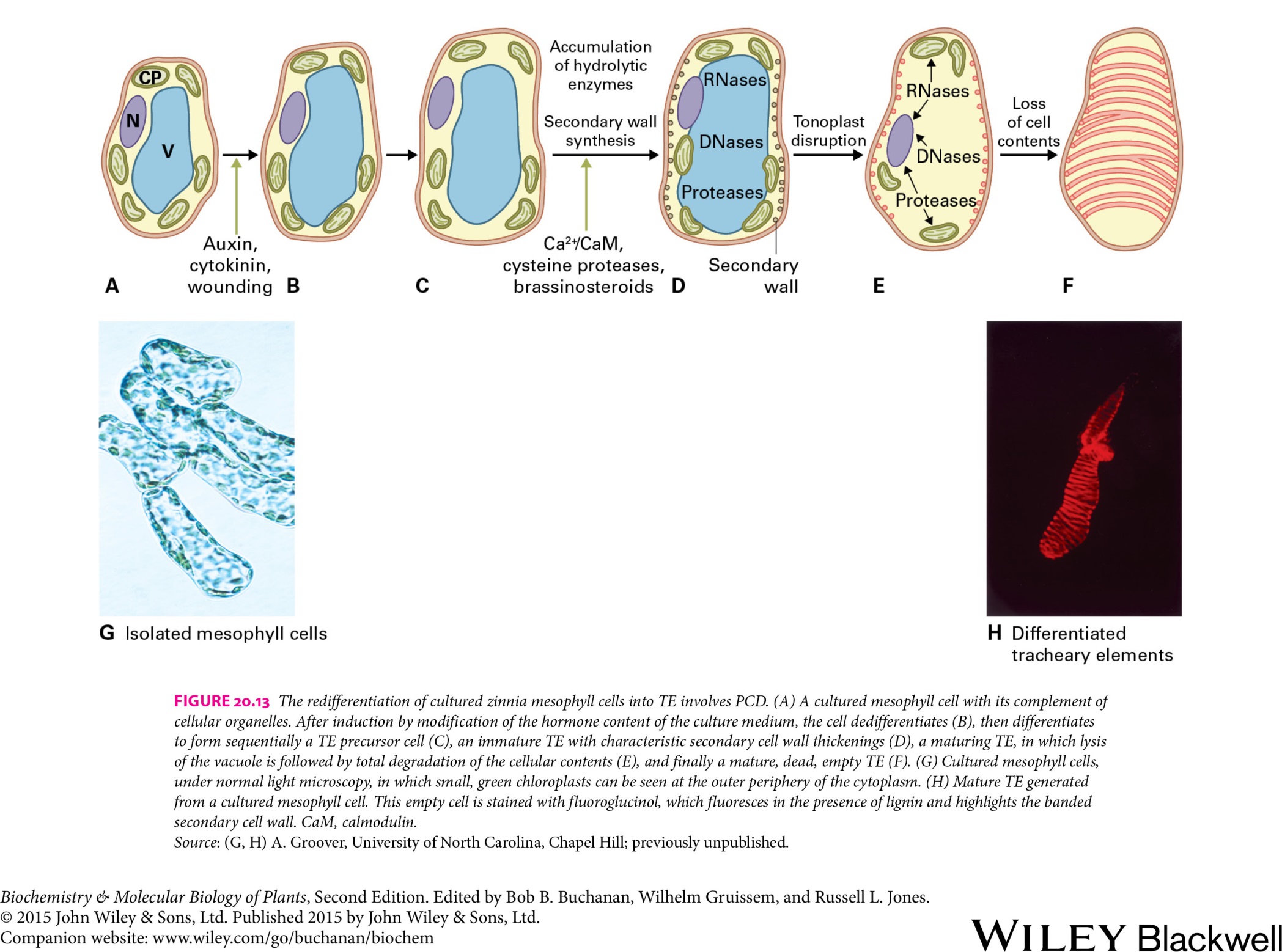 The differentiation of tracheary elements
19
Reproduction and Senescence
Environmental influences of PCD
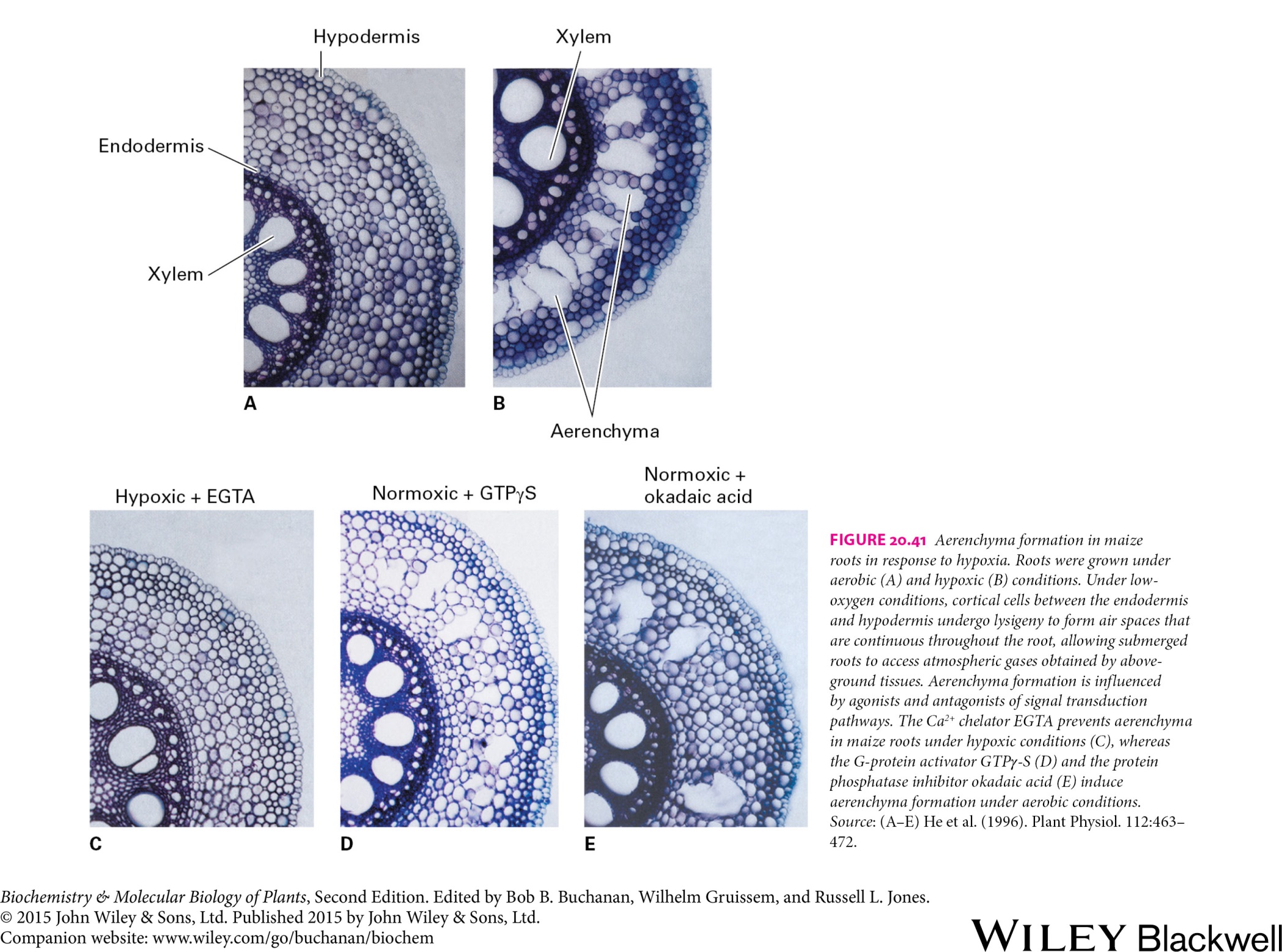 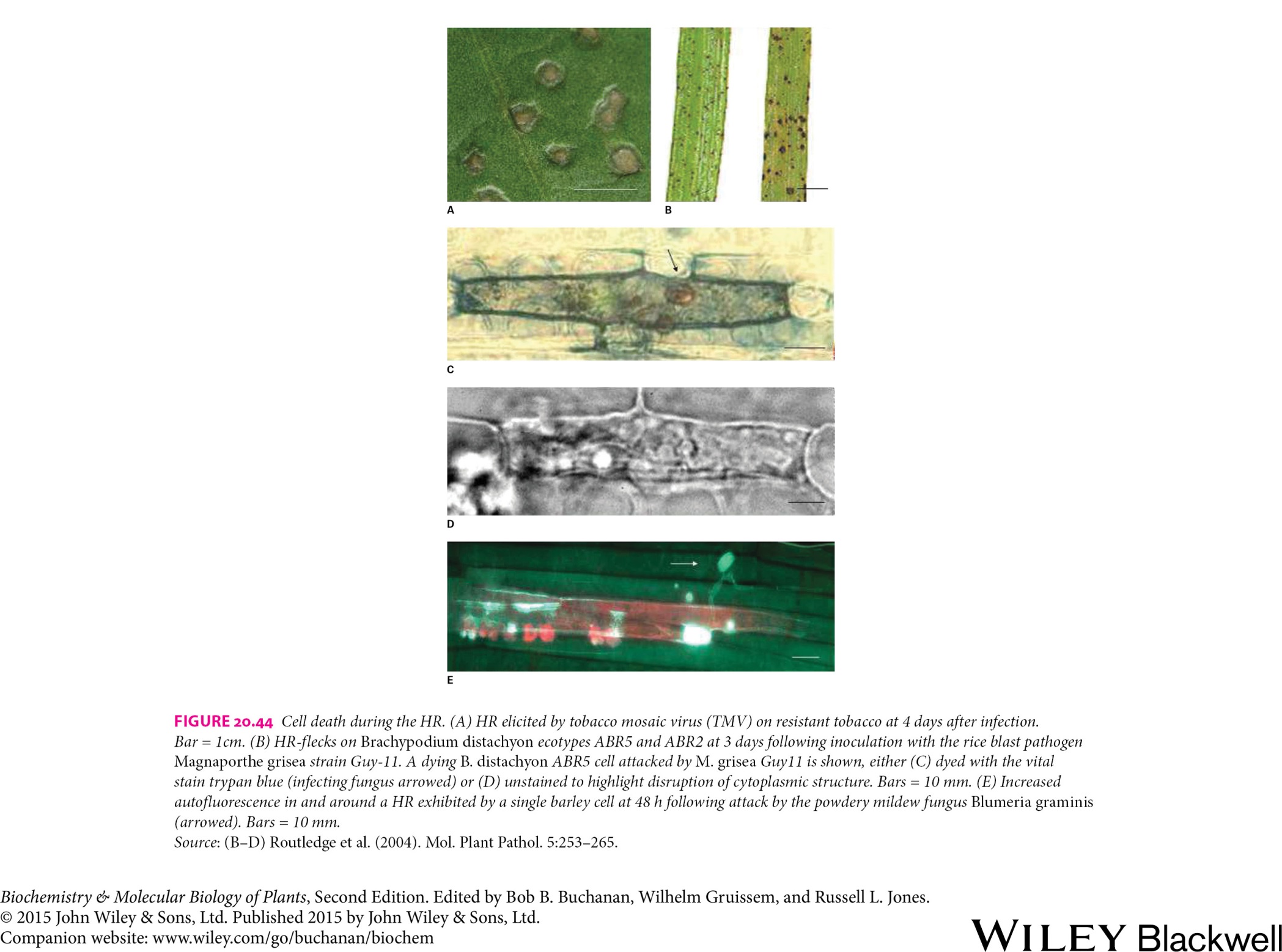 Cell death during the HR
20